CLASS --10
CHAPTER--14
1
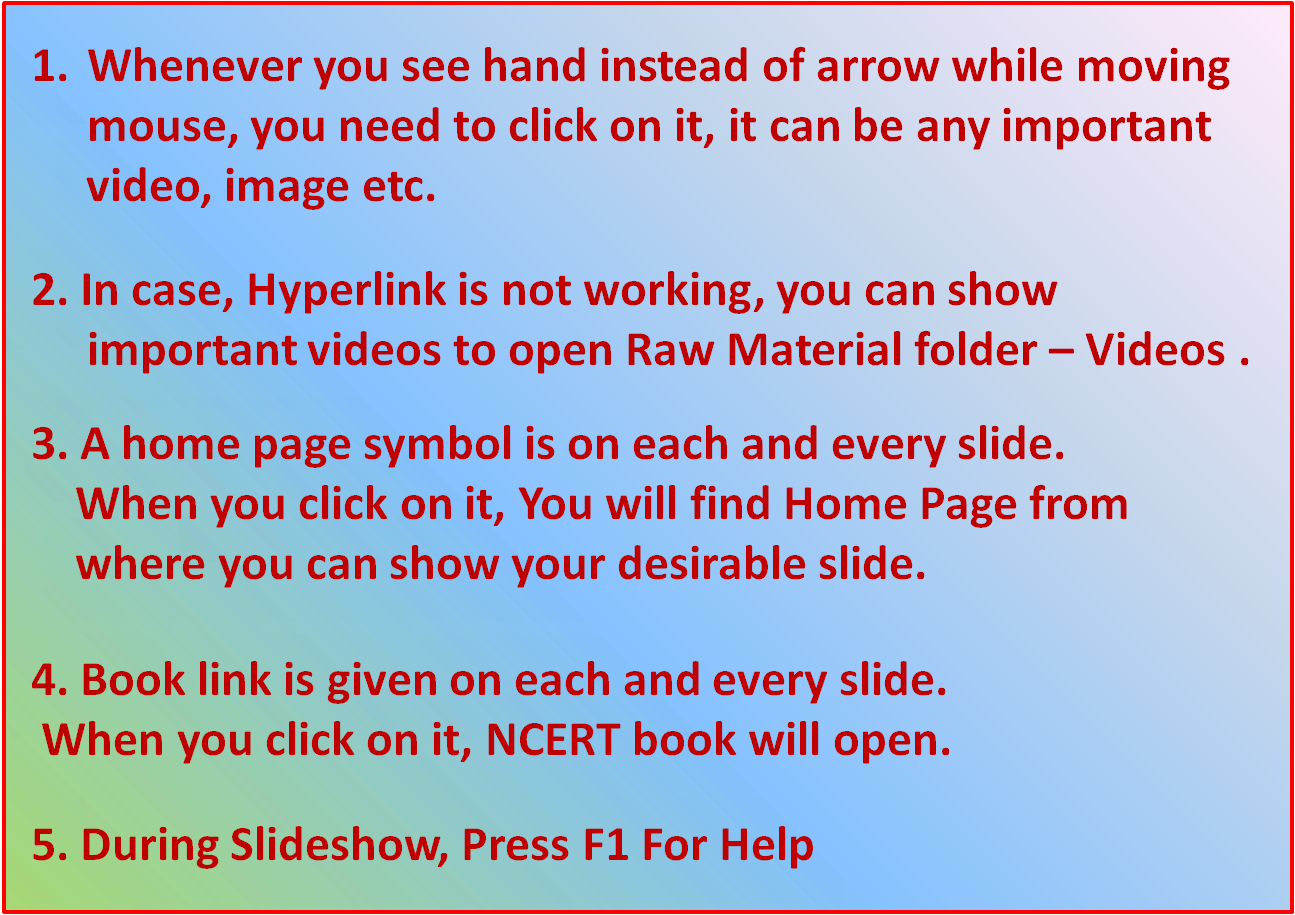 2
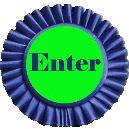 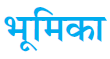 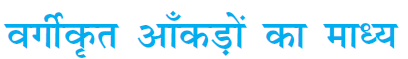 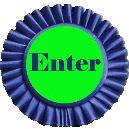 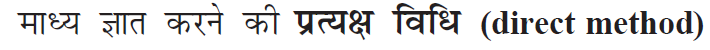 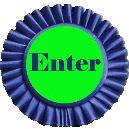 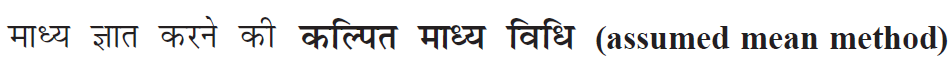 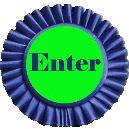 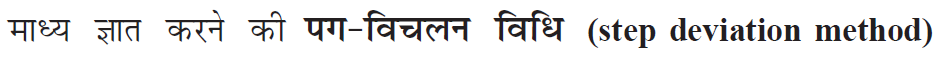 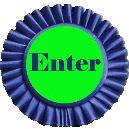 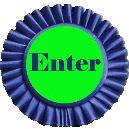 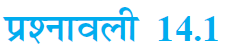 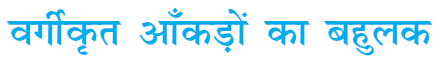 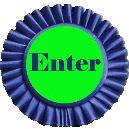 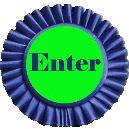 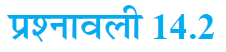 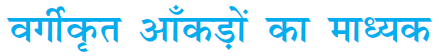 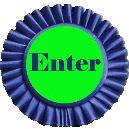 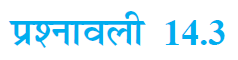 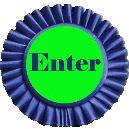 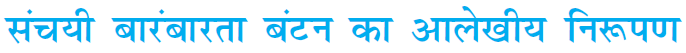 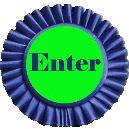 3
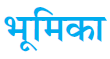 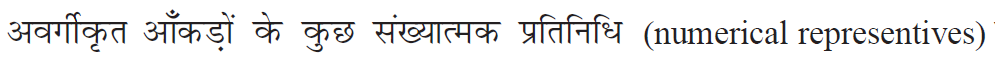 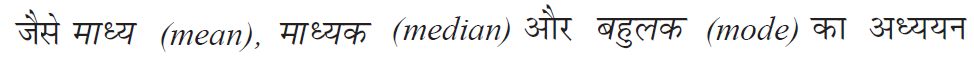 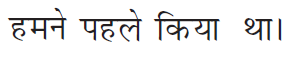 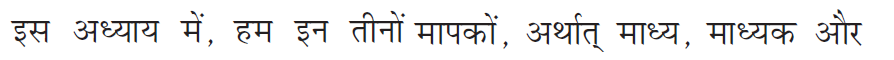 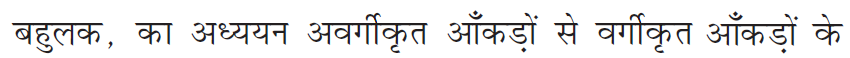 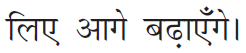 4
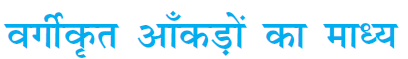 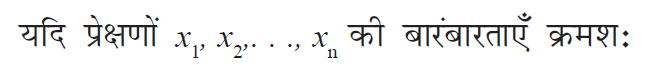 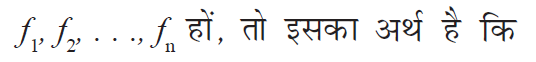 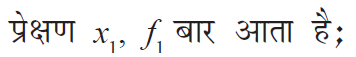 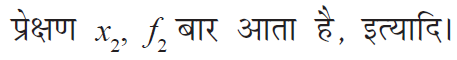 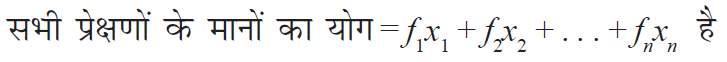 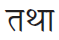 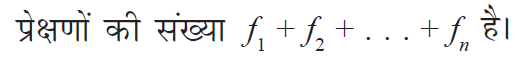 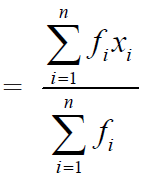 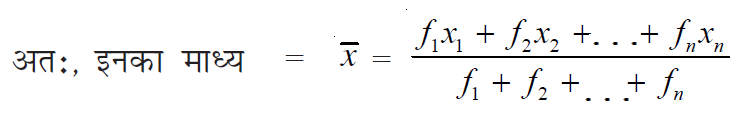 5
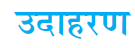 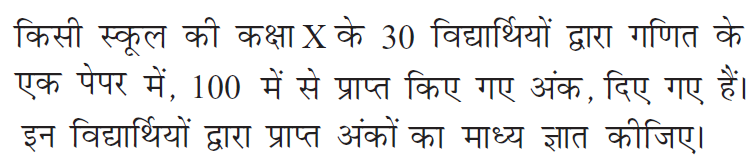 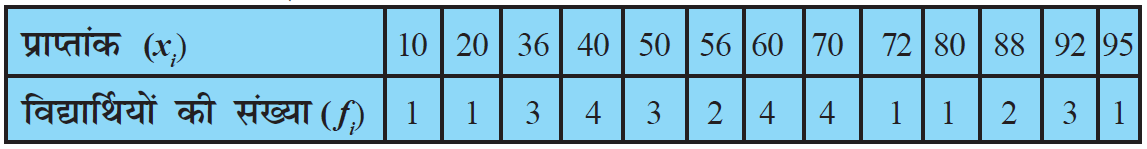 6
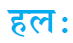 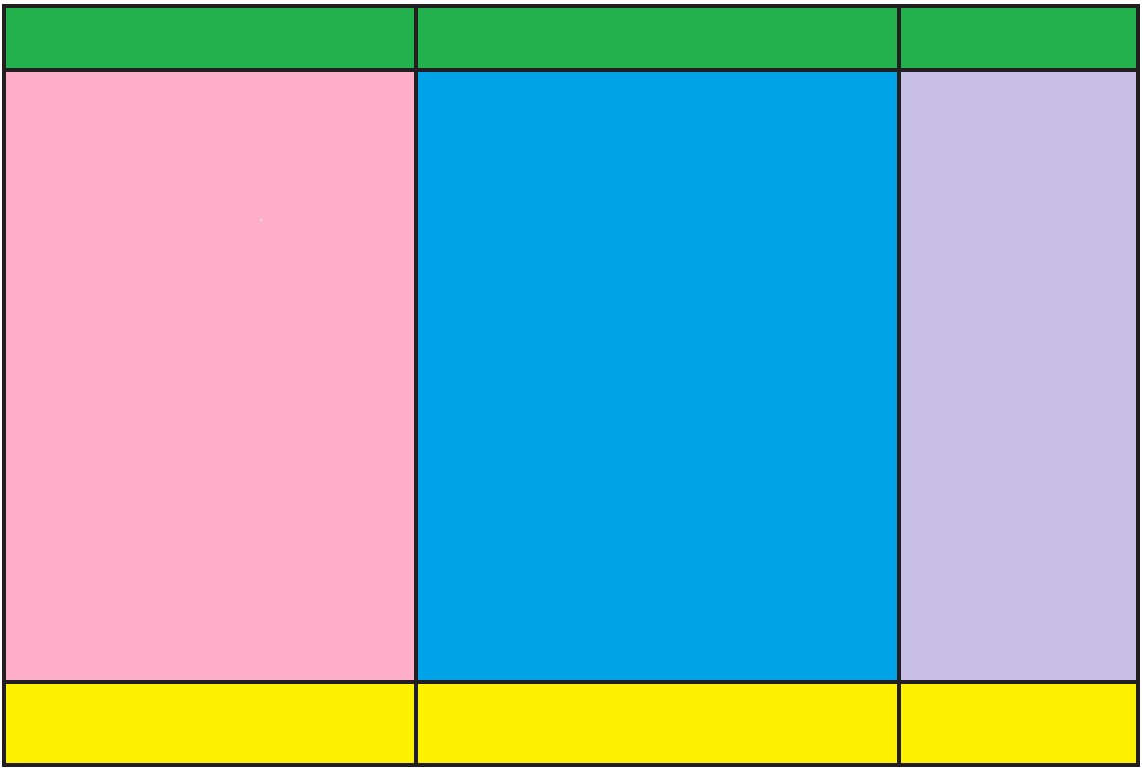 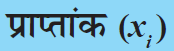 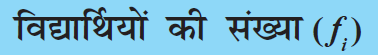 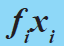 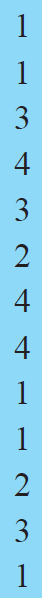 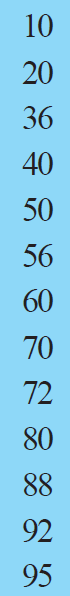 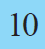 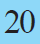 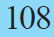 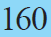 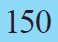 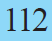 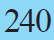 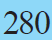 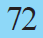 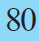 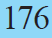 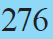 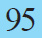 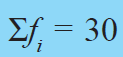 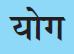 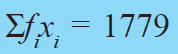 7
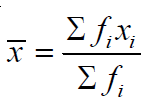 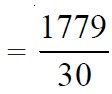 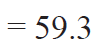 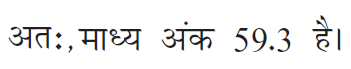 8
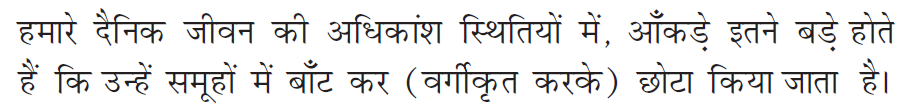 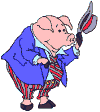 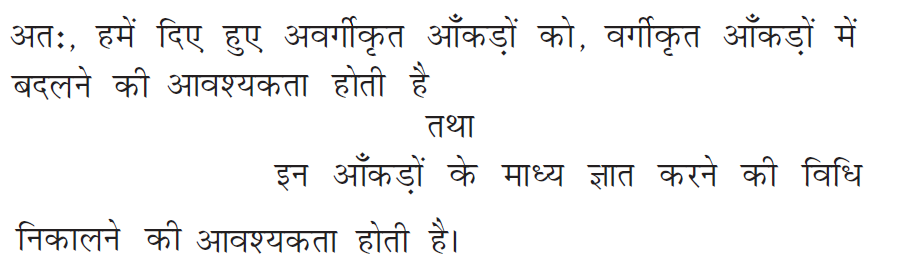 9
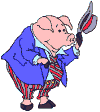 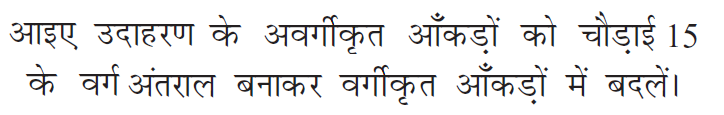 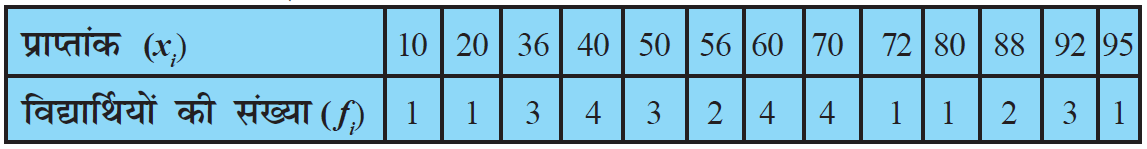 10
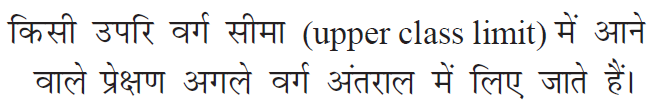 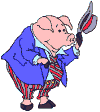 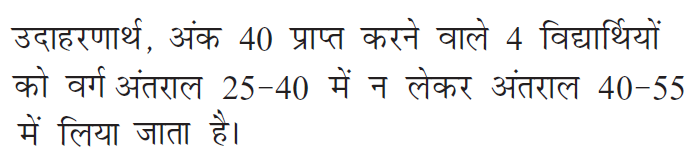 11
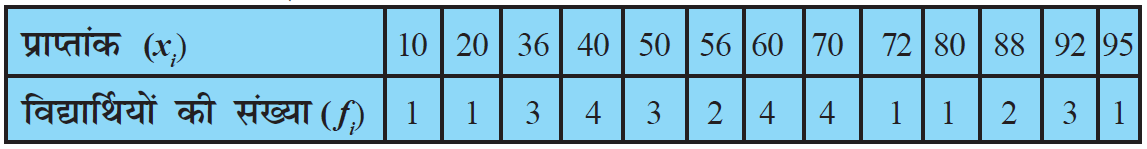 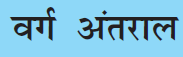 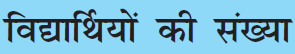 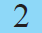 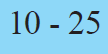 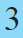 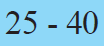 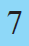 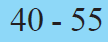 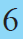 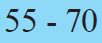 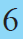 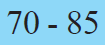 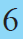 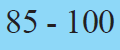 12
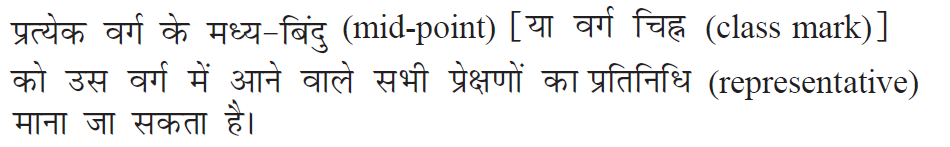 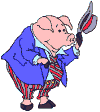 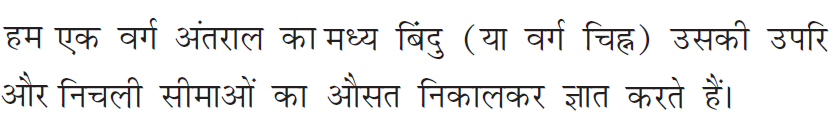 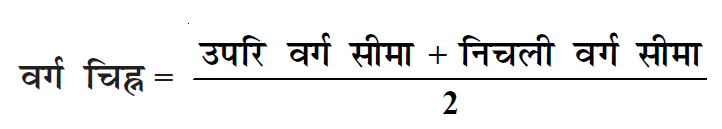 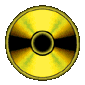 13
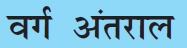 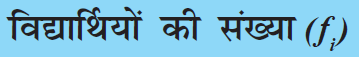 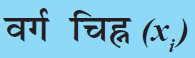 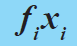 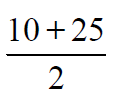 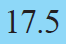 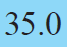 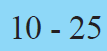 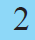 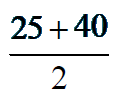 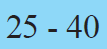 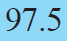 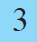 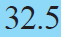 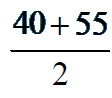 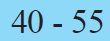 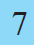 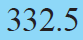 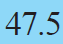 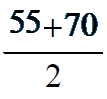 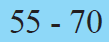 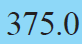 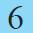 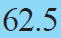 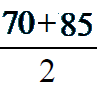 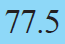 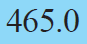 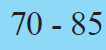 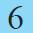 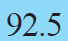 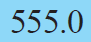 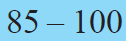 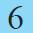 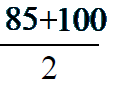 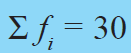 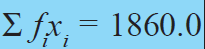 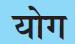 14
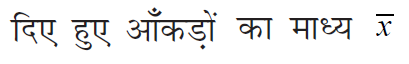 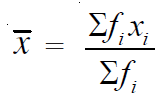 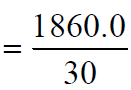 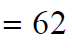 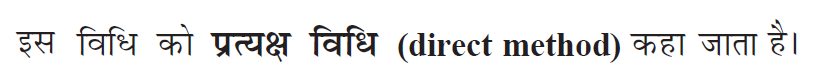 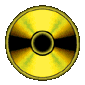 15
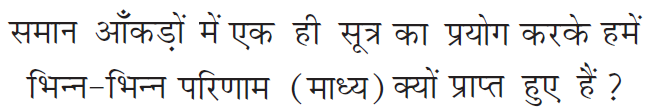 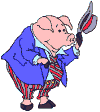 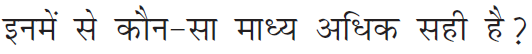 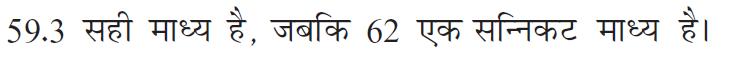 16
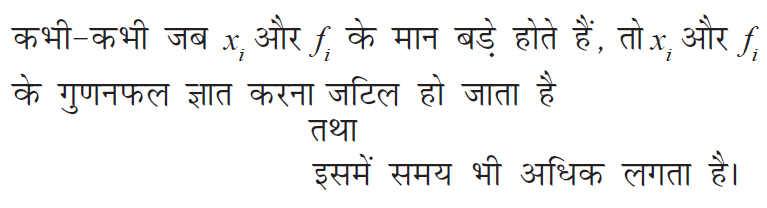 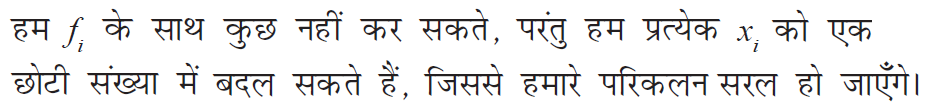 17
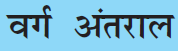 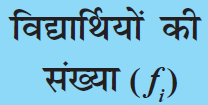 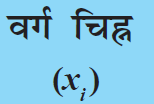 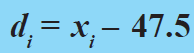 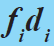 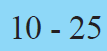 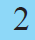 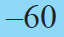 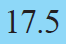 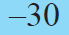 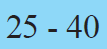 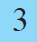 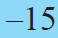 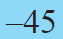 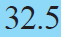 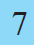 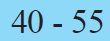 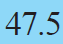 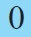 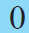 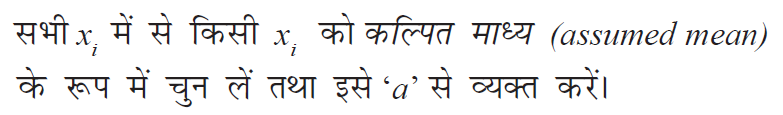 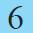 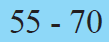 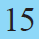 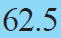 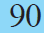 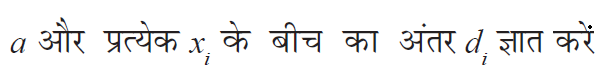 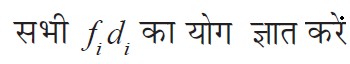 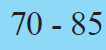 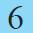 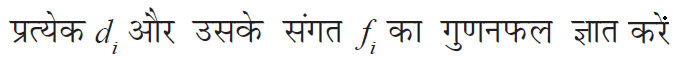 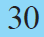 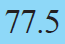 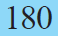 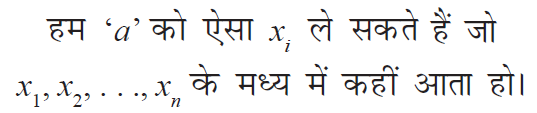 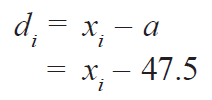 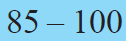 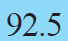 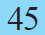 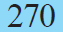 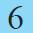 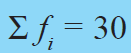 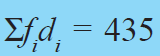 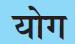 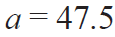 18
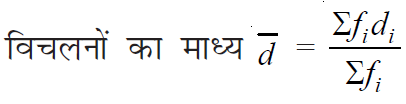 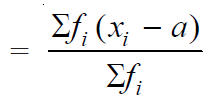 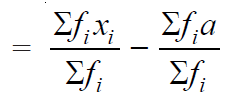 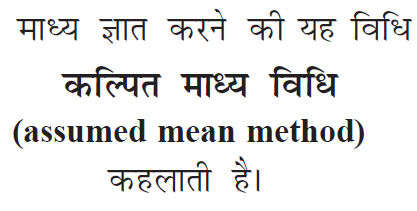 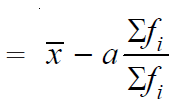 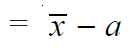 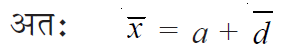 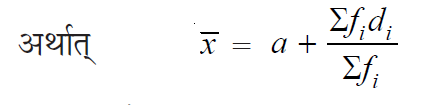 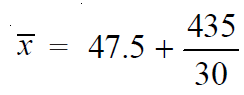 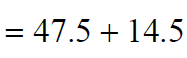 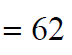 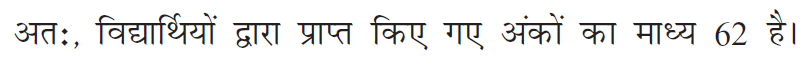 19
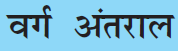 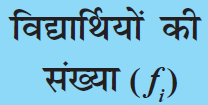 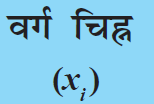 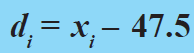 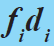 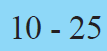 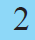 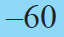 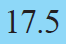 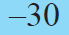 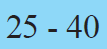 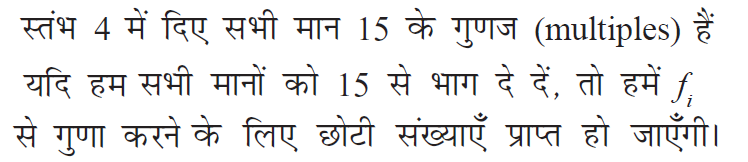 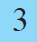 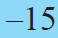 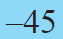 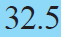 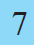 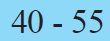 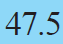 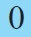 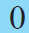 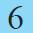 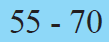 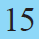 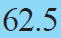 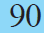 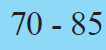 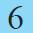 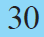 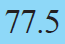 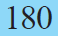 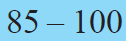 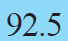 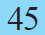 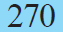 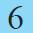 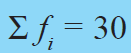 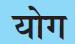 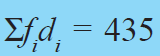 20
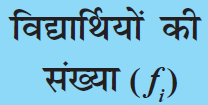 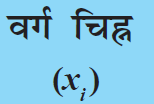 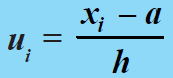 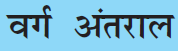 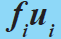 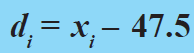 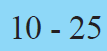 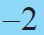 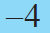 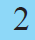 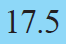 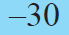 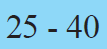 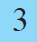 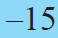 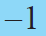 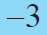 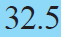 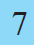 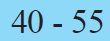 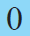 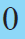 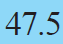 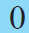 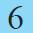 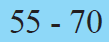 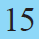 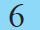 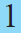 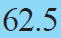 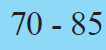 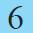 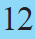 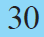 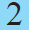 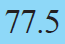 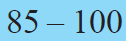 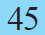 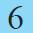 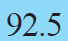 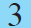 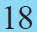 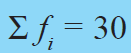 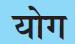 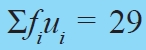 21
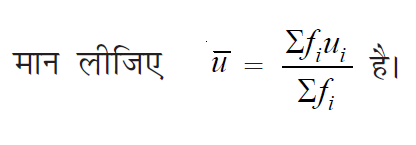 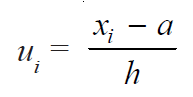 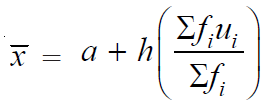 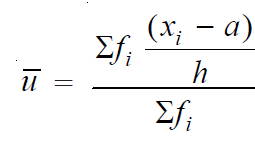 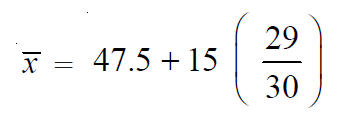 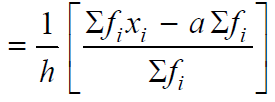 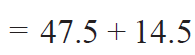 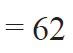 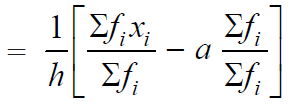 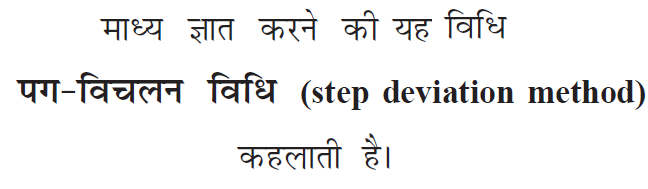 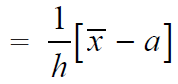 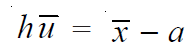 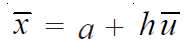 22
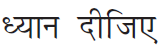 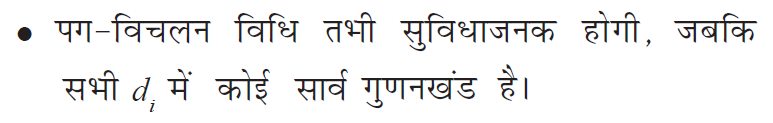 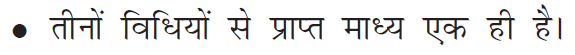 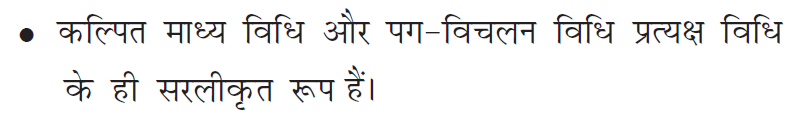 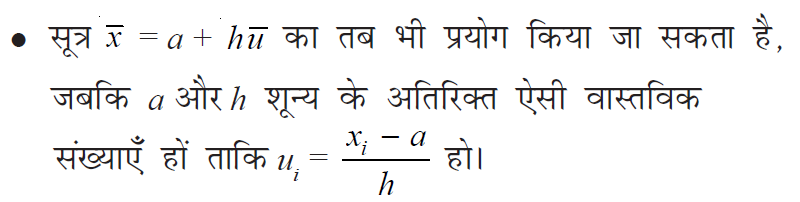 23
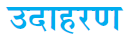 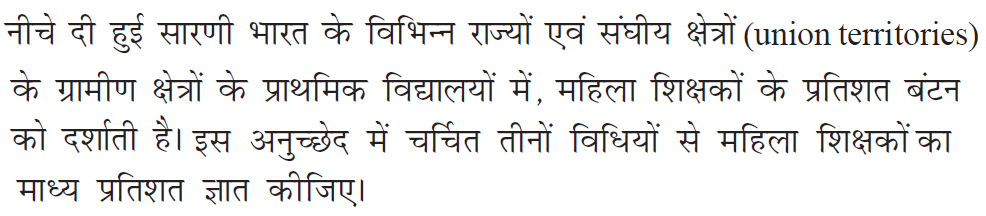 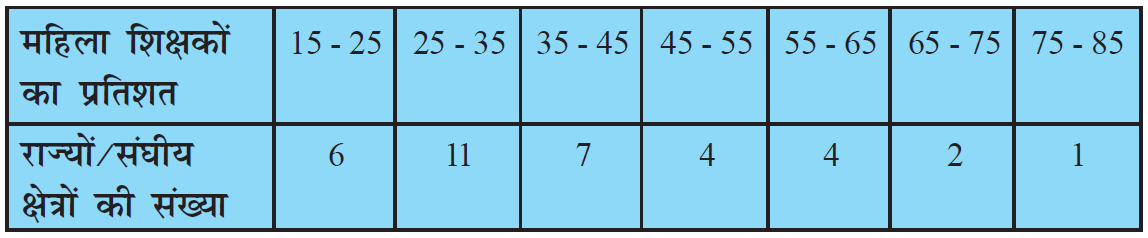 24
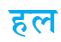 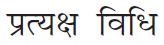 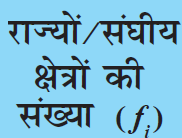 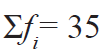 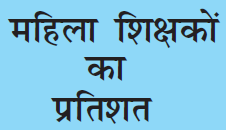 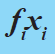 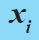 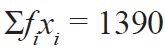 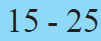 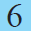 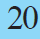 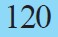 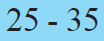 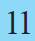 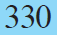 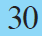 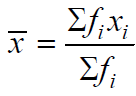 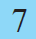 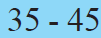 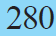 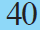 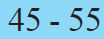 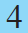 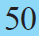 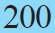 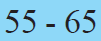 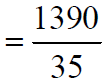 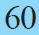 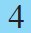 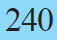 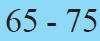 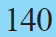 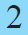 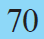 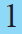 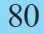 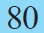 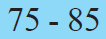 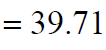 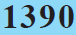 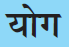 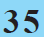 25
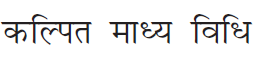 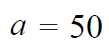 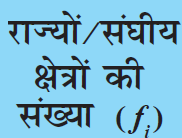 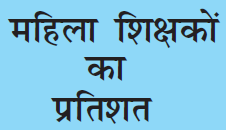 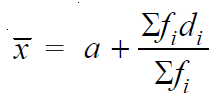 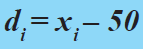 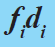 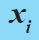 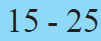 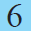 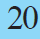 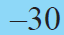 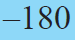 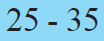 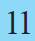 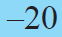 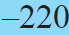 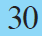 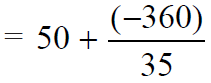 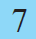 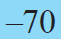 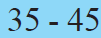 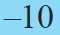 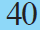 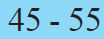 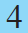 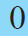 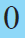 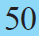 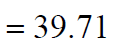 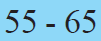 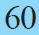 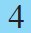 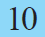 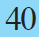 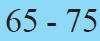 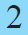 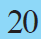 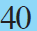 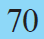 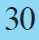 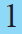 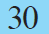 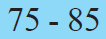 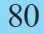 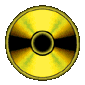 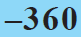 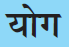 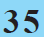 26
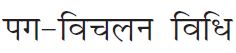 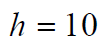 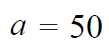 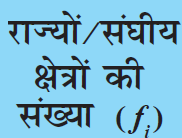 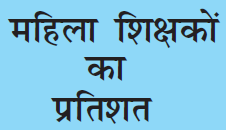 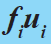 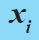 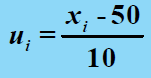 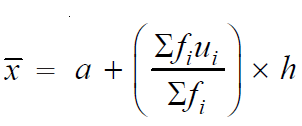 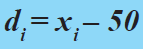 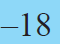 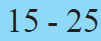 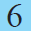 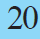 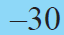 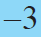 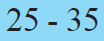 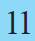 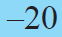 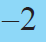 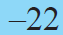 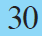 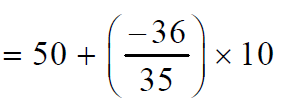 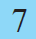 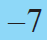 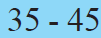 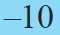 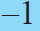 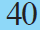 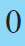 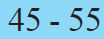 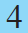 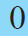 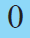 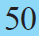 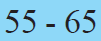 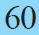 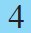 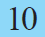 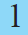 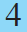 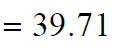 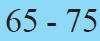 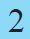 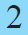 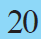 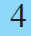 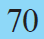 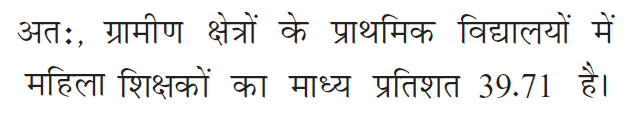 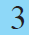 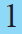 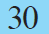 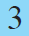 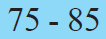 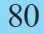 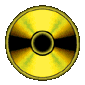 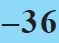 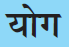 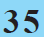 27
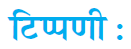 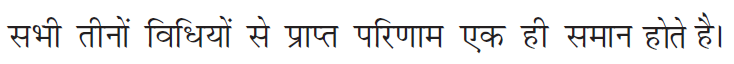 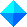 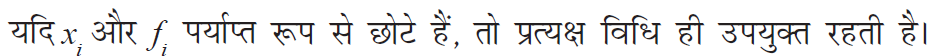 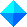 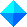 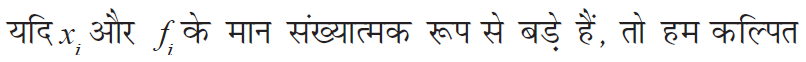 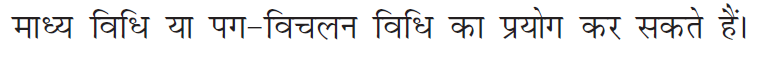 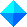 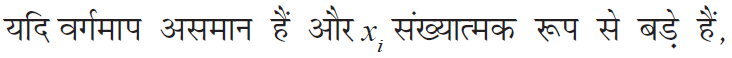 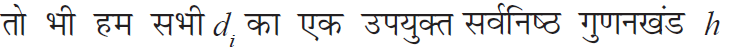 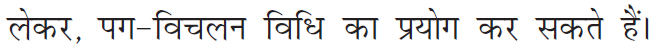 28
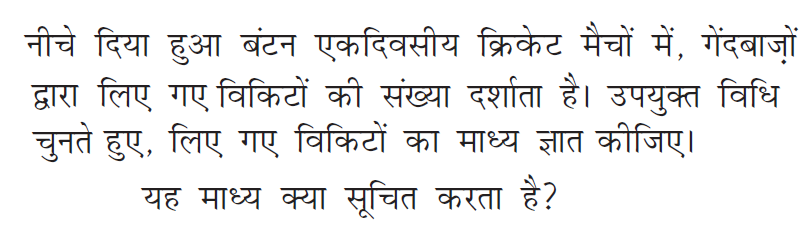 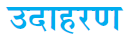 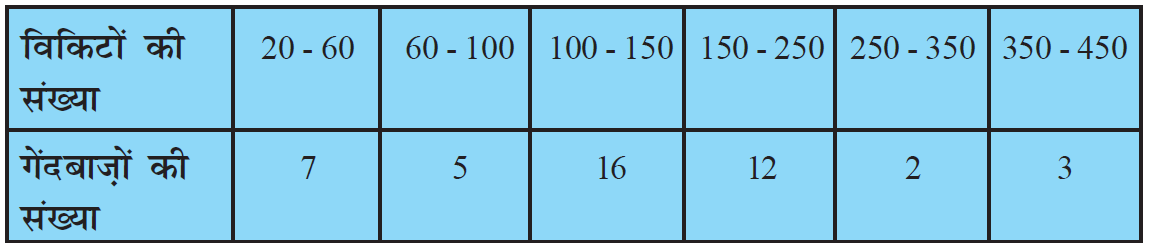 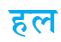 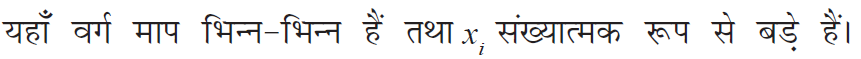 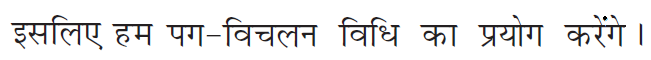 29
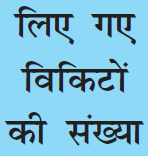 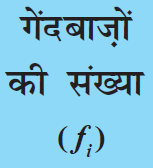 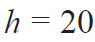 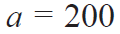 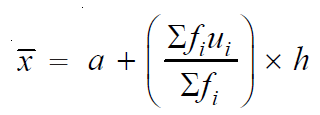 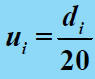 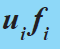 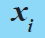 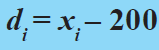 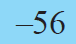 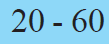 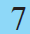 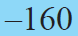 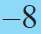 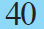 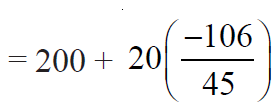 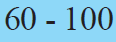 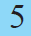 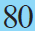 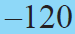 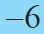 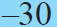 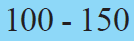 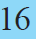 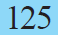 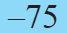 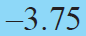 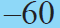 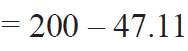 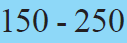 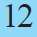 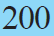 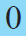 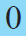 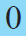 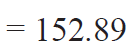 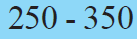 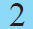 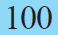 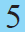 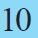 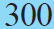 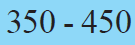 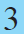 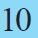 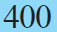 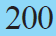 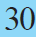 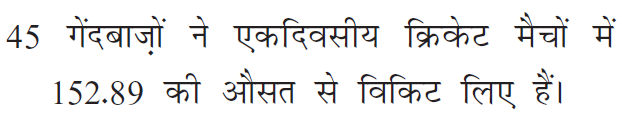 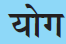 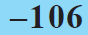 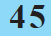 30
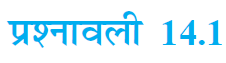 FOR EXERCISE PLEASE REFFER TO BOOK
31
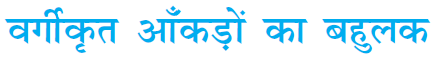 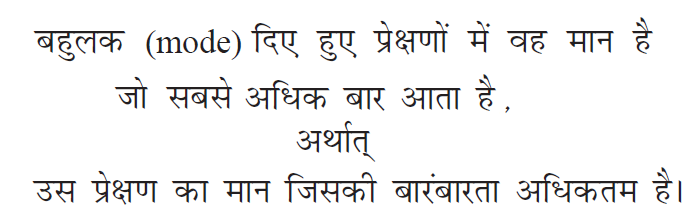 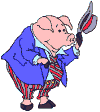 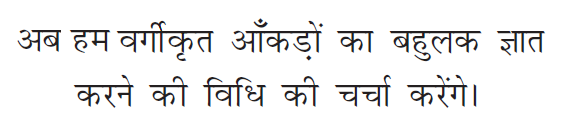 32
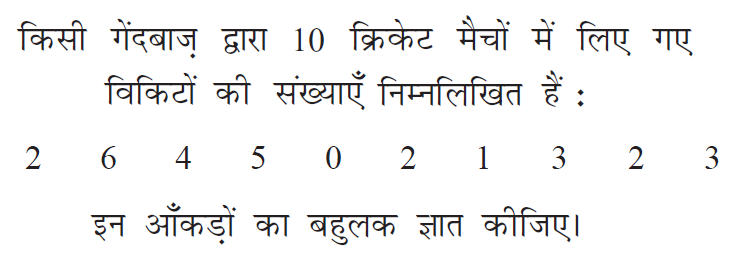 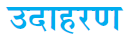 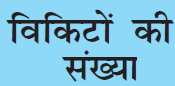 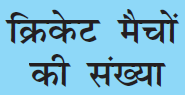 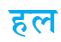 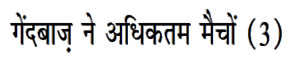 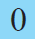 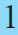 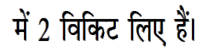 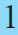 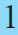 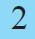 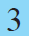 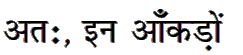 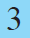 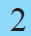 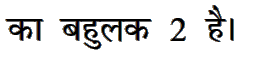 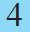 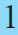 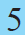 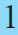 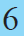 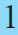 33
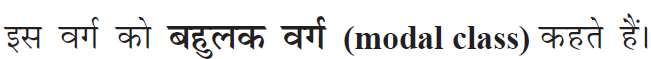 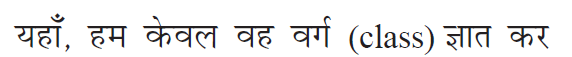 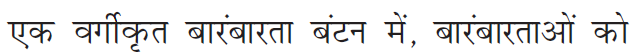 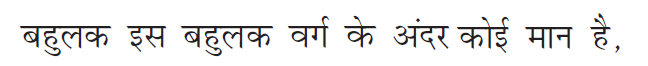 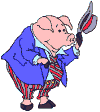 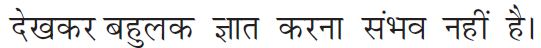 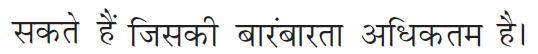 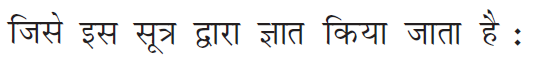 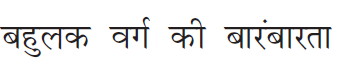 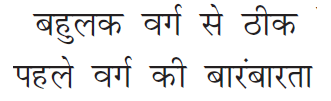 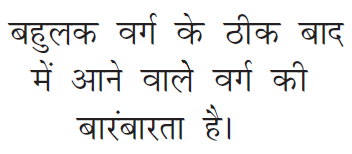 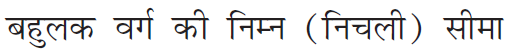 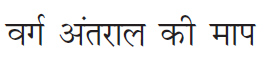 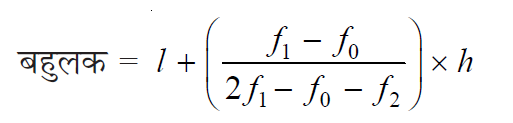 34
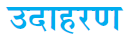 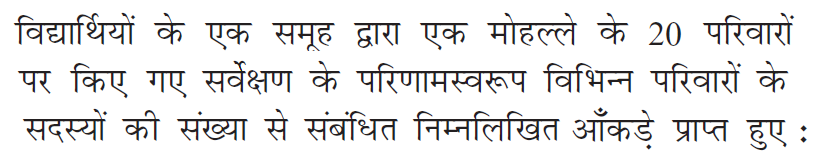 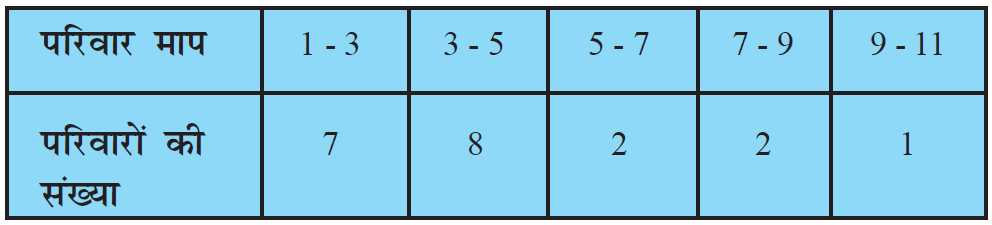 35
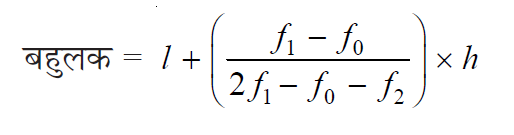 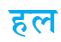 f
h
1
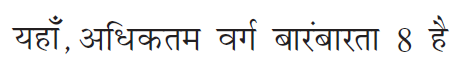 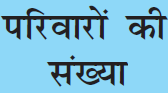 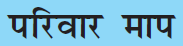 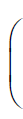 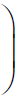 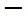 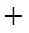 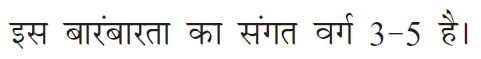 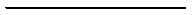 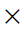 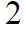 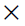 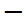 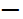 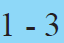 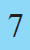 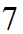 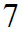 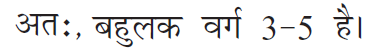 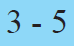 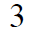 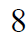 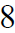 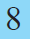 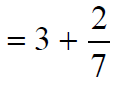 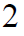 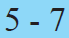 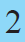 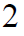 f
0
l
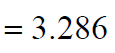 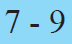 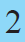 f
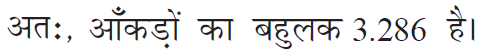 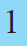 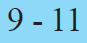 2
36
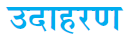 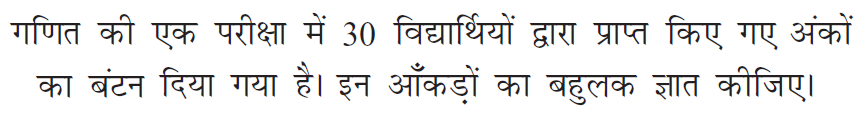 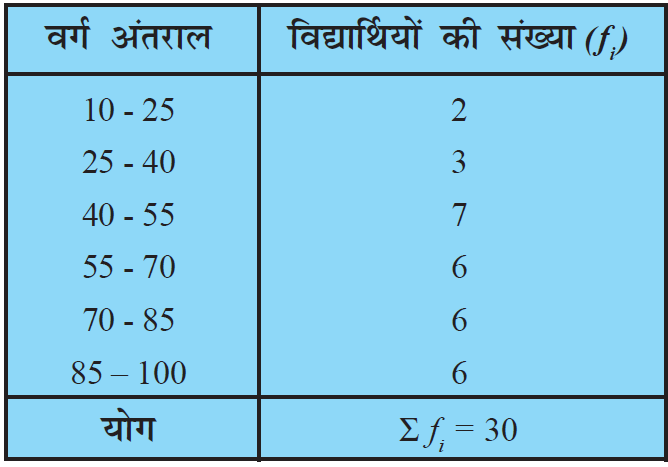 37
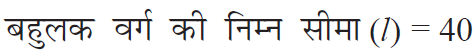 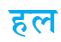 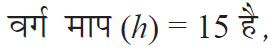 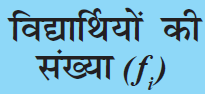 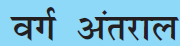 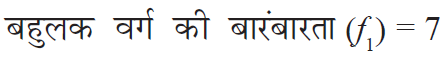 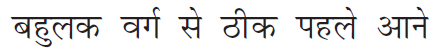 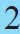 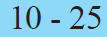 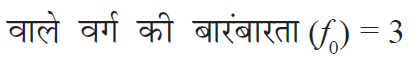 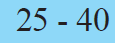 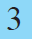 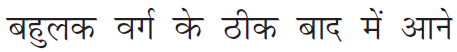 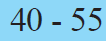 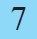 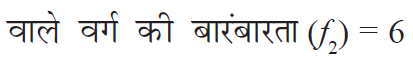 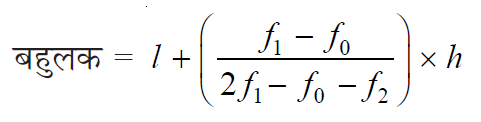 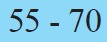 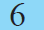 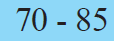 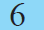 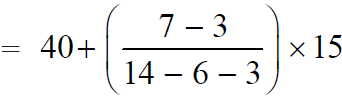 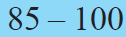 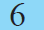 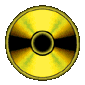 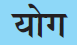 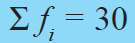 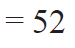 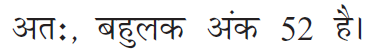 38
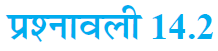 FOR EXERCISE PLEASE REFFER TO BOOK
39
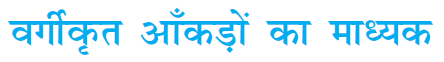 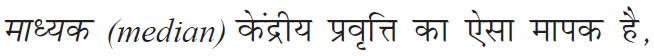 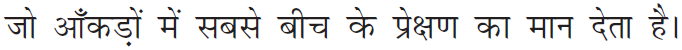 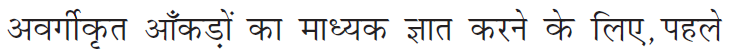 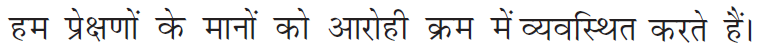 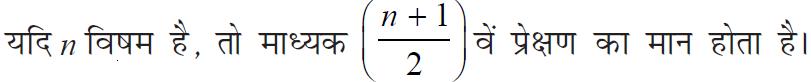 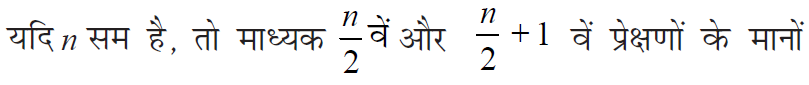 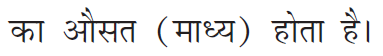 40
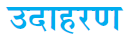 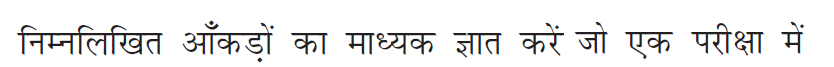 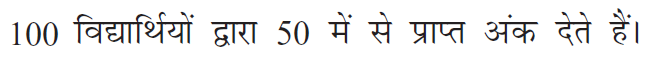 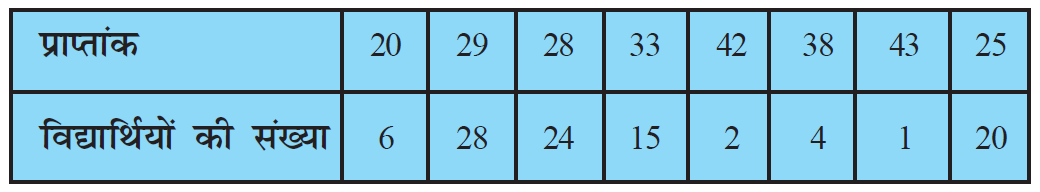 41
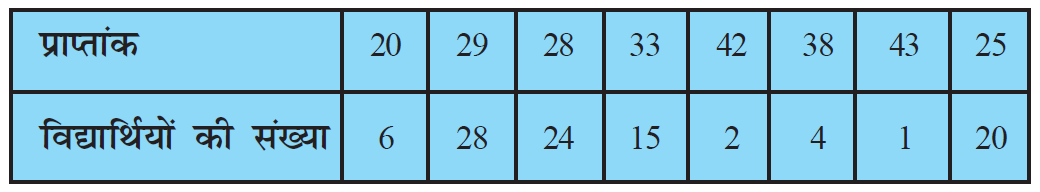 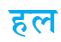 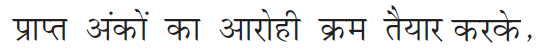 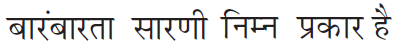 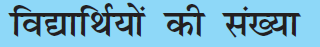 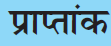 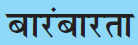 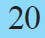 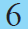 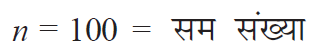 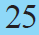 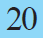 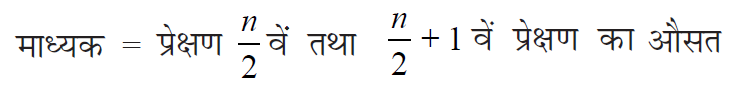 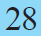 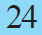 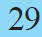 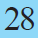 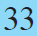 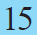 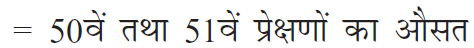 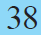 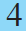 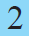 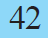 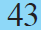 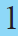 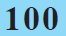 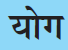 42
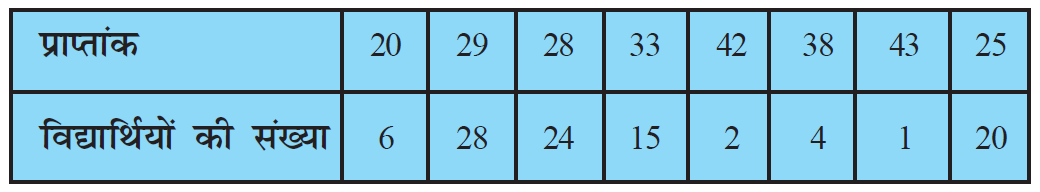 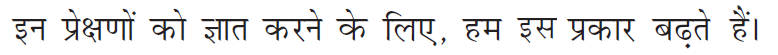 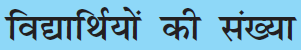 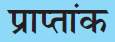 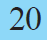 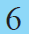 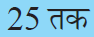 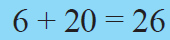 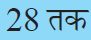 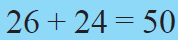 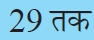 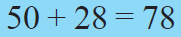 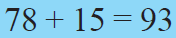 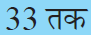 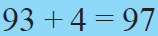 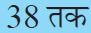 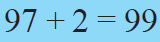 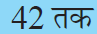 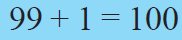 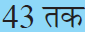 43
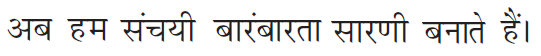 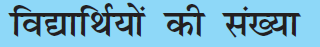 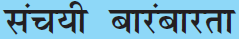 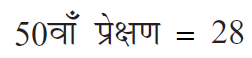 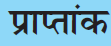 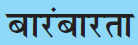 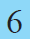 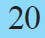 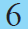 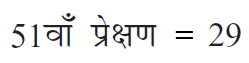 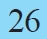 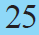 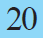 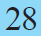 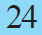 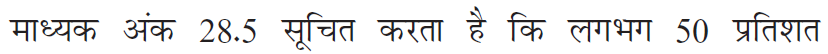 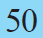 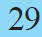 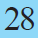 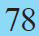 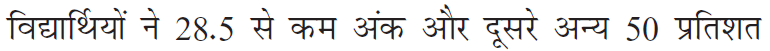 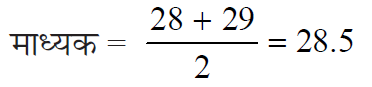 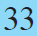 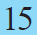 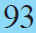 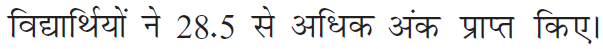 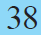 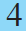 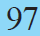 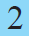 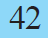 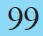 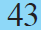 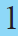 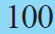 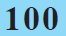 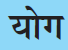 44
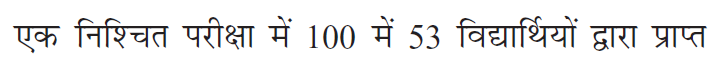 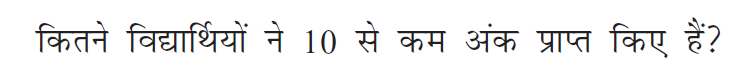 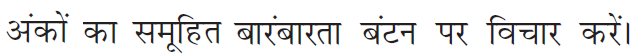 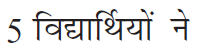 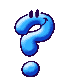 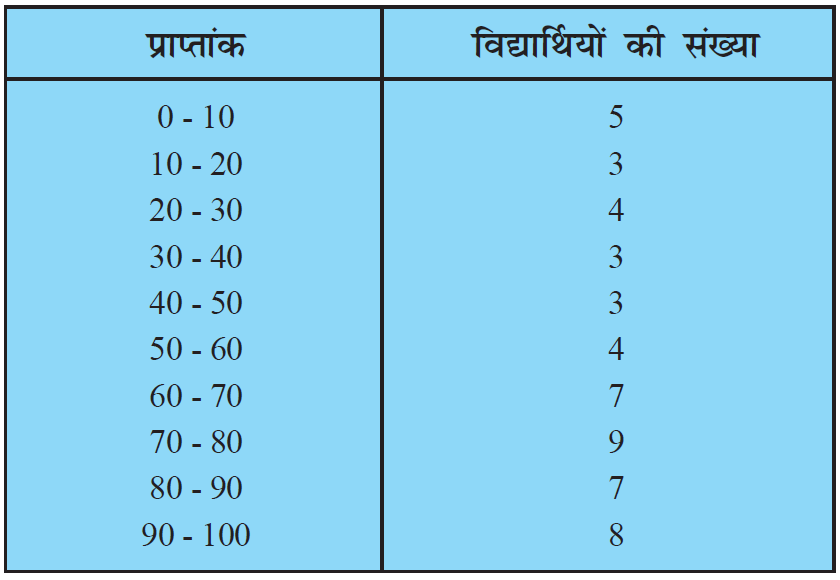 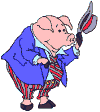 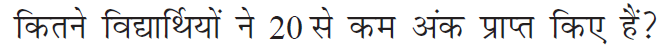 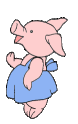 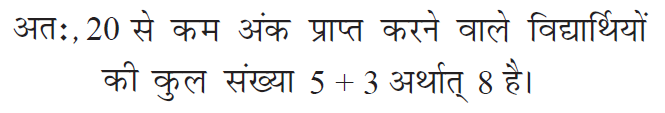 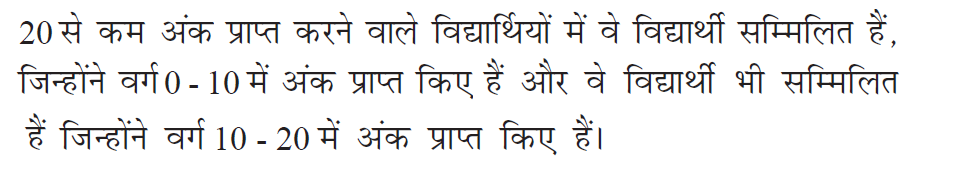 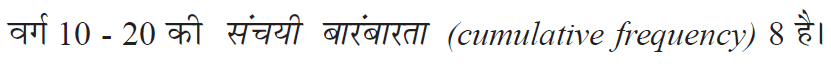 45
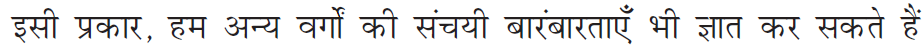 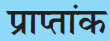 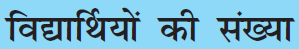 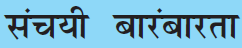 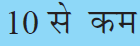 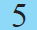 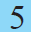 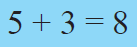 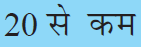 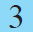 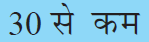 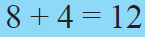 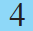 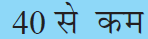 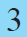 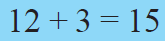 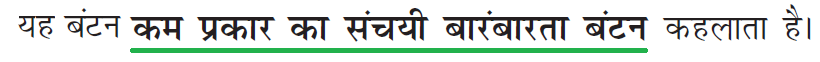 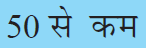 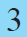 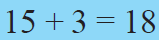 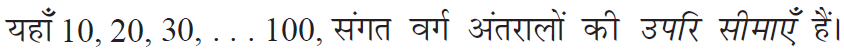 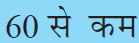 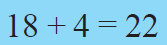 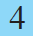 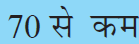 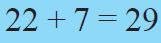 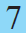 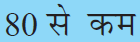 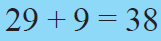 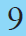 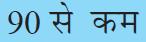 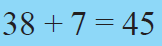 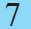 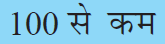 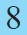 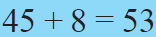 46
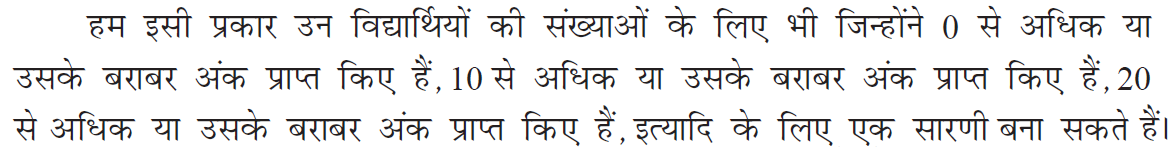 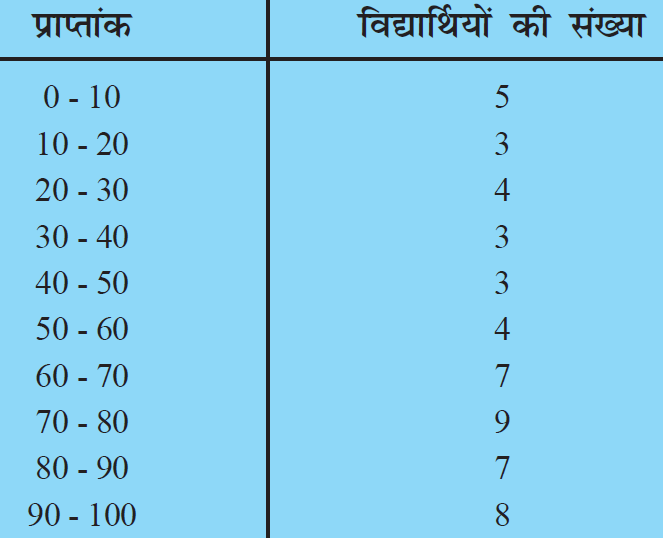 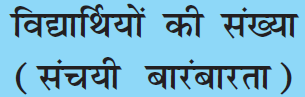 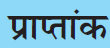 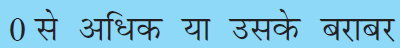 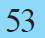 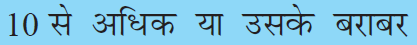 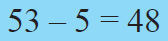 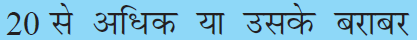 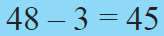 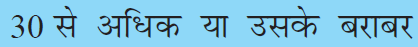 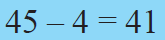 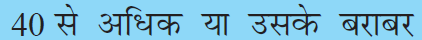 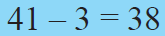 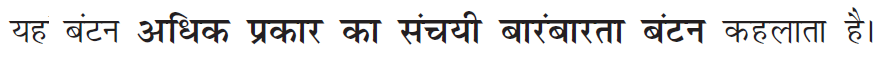 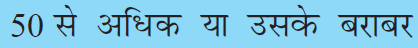 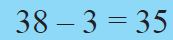 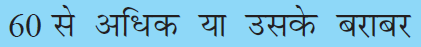 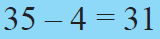 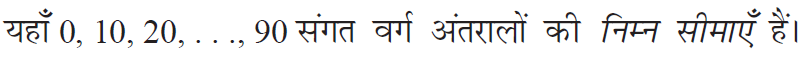 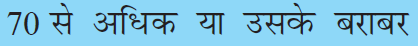 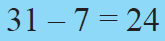 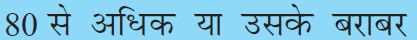 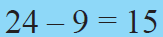 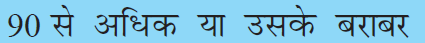 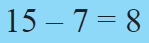 47
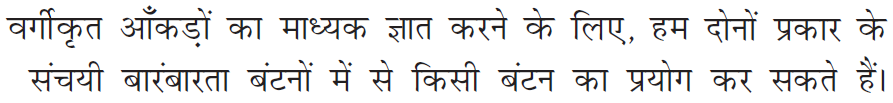 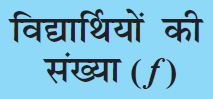 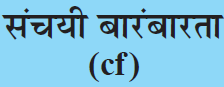 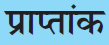 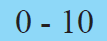 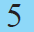 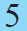 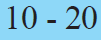 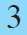 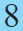 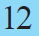 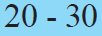 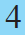 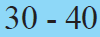 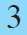 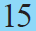 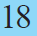 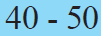 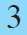 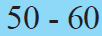 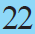 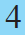 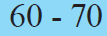 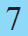 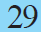 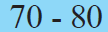 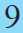 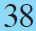 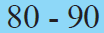 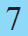 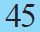 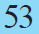 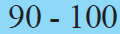 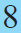 48
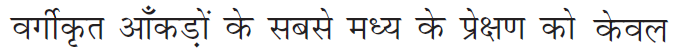 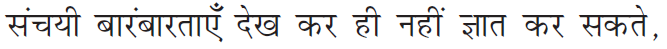 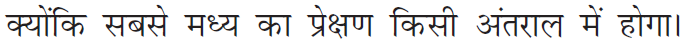 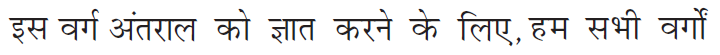 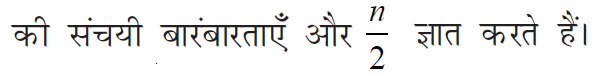 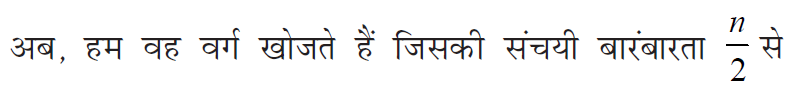 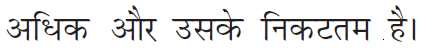 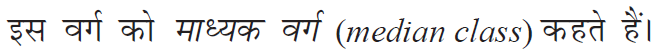 49
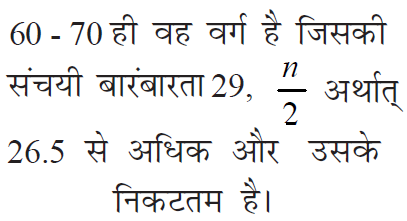 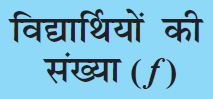 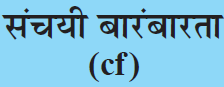 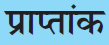 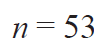 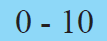 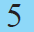 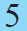 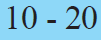 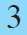 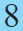 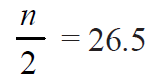 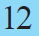 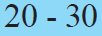 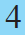 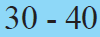 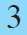 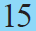 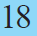 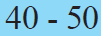 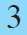 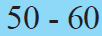 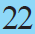 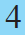 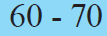 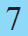 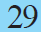 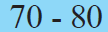 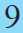 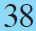 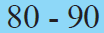 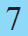 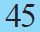 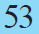 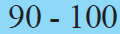 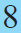 50
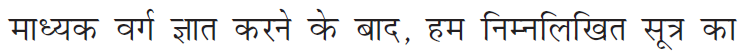 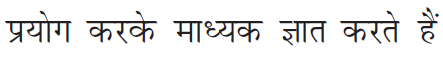 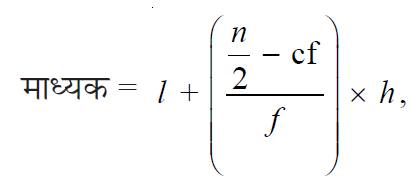 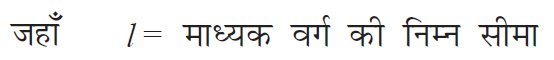 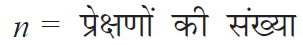 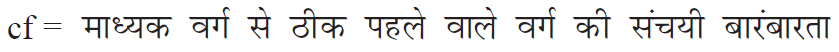 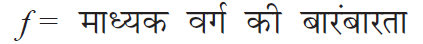 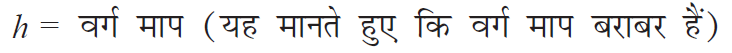 51
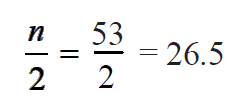 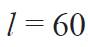 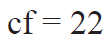 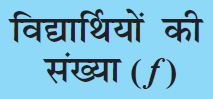 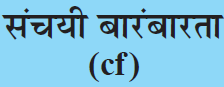 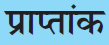 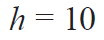 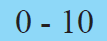 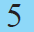 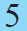 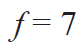 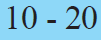 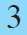 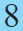 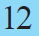 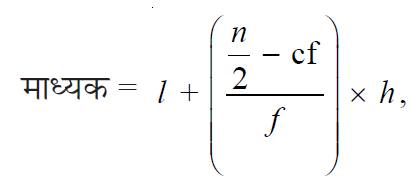 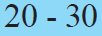 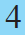 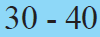 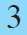 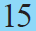 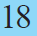 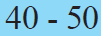 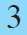 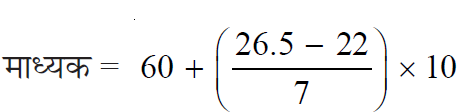 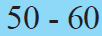 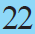 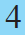 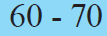 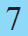 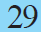 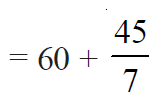 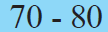 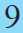 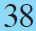 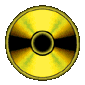 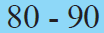 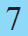 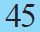 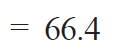 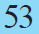 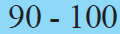 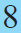 52
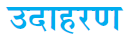 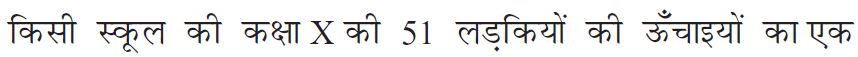 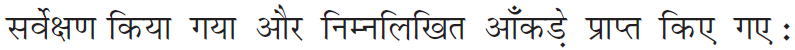 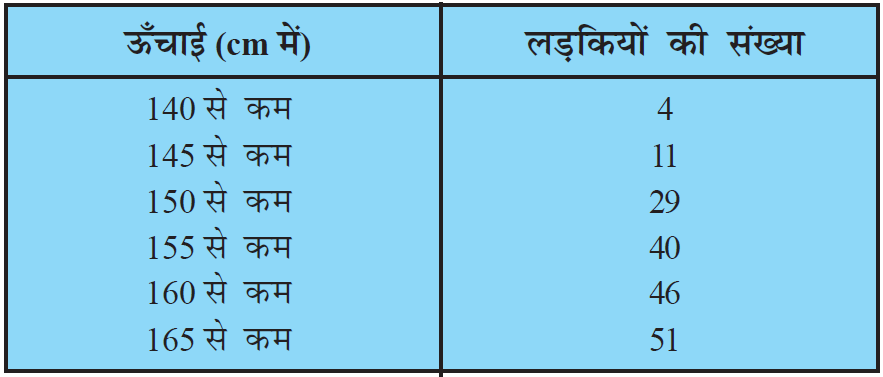 53
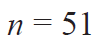 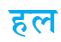 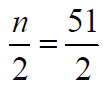 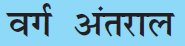 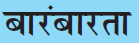 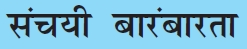 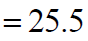 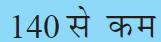 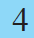 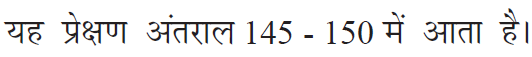 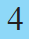 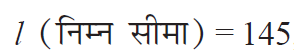 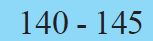 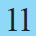 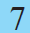 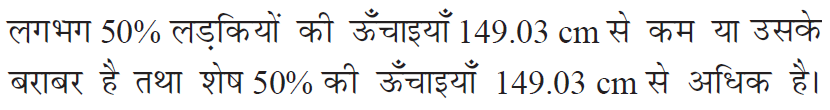 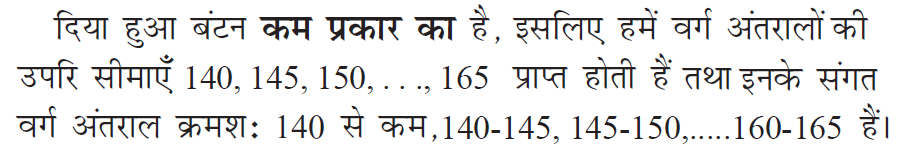 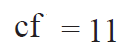 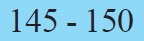 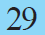 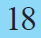 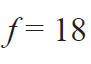 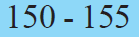 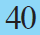 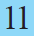 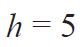 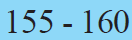 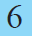 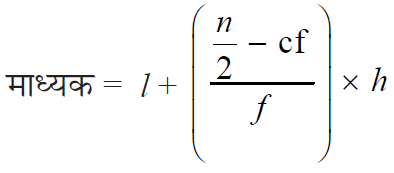 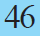 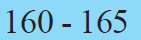 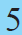 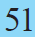 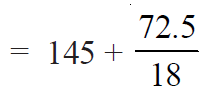 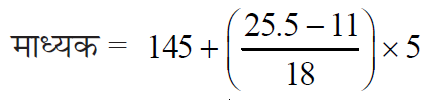 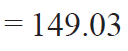 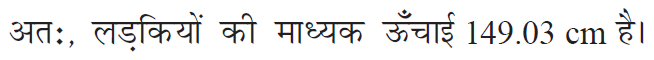 54
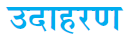 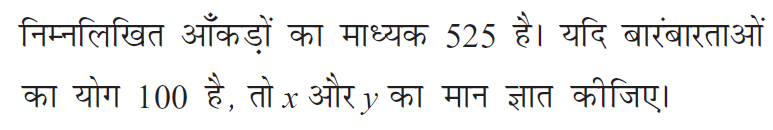 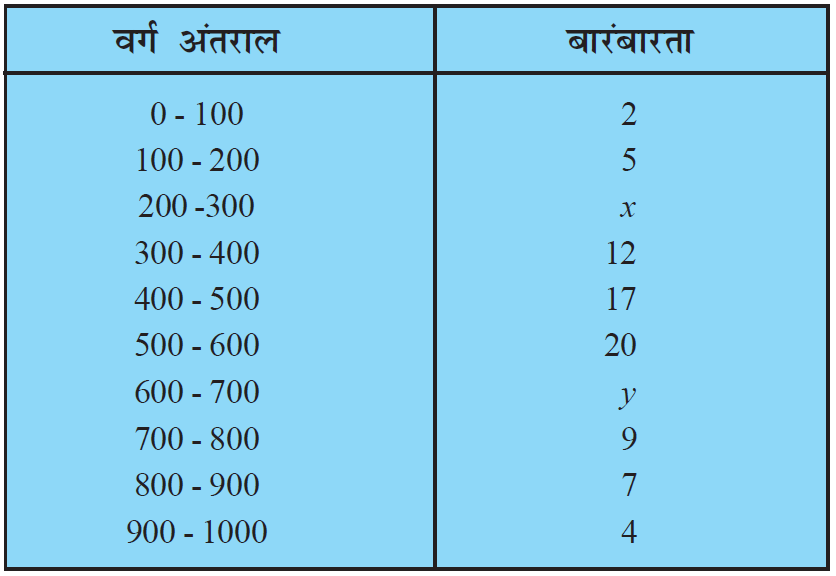 55
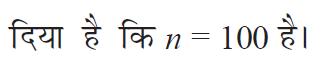 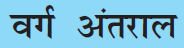 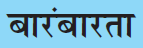 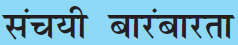 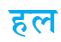 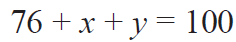 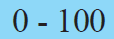 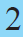 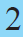 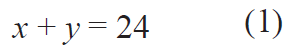 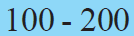 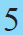 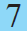 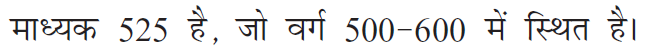 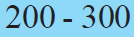 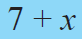 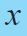 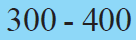 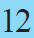 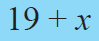 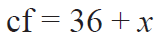 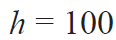 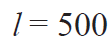 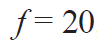 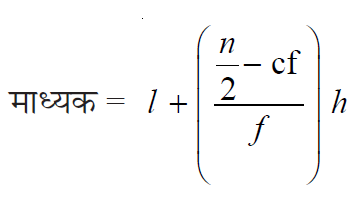 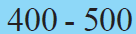 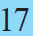 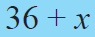 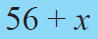 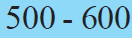 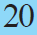 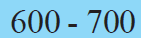 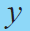 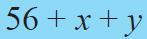 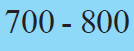 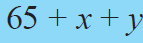 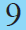 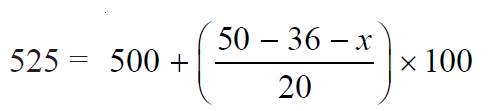 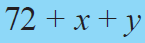 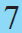 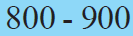 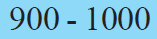 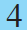 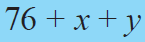 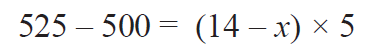 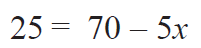 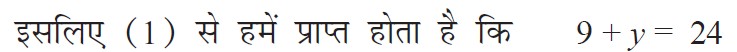 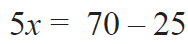 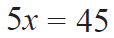 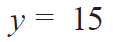 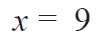 56
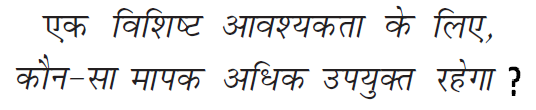 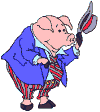 57
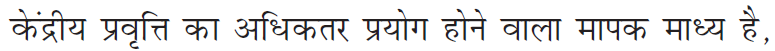 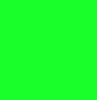 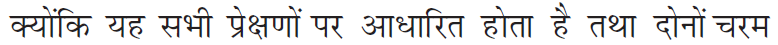 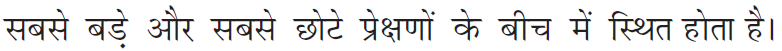 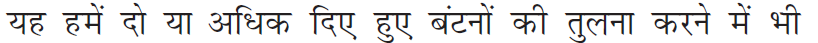 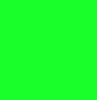 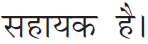 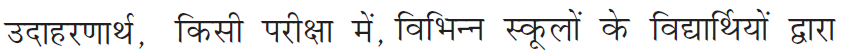 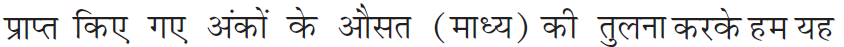 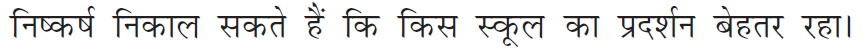 58
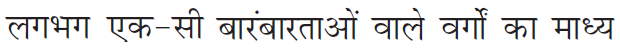 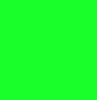 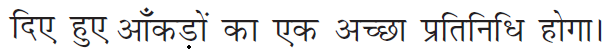 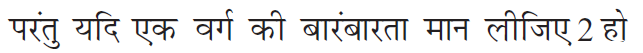 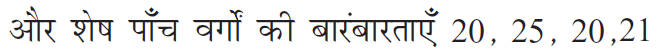 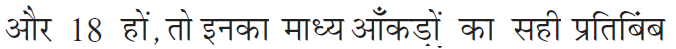 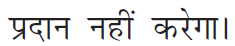 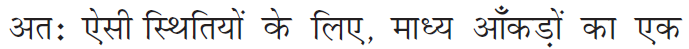 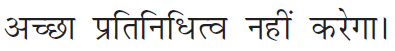 59
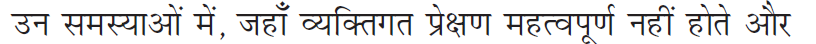 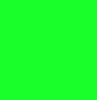 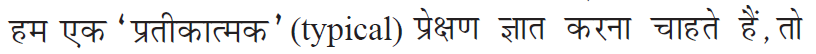 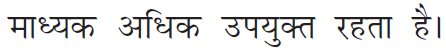 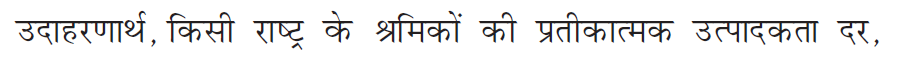 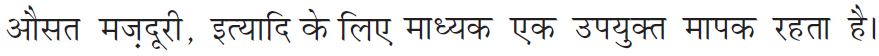 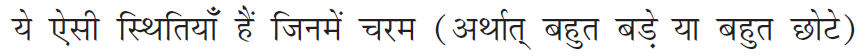 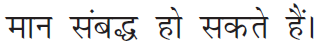 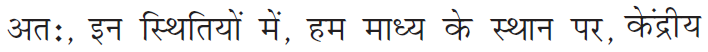 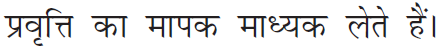 60
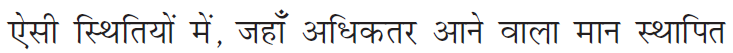 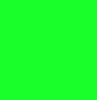 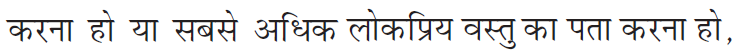 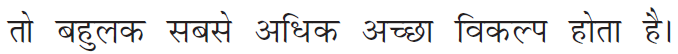 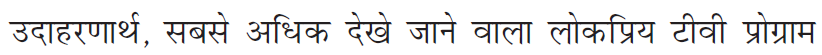 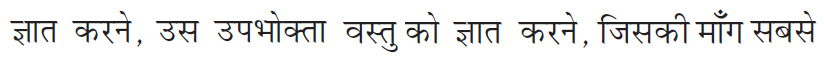 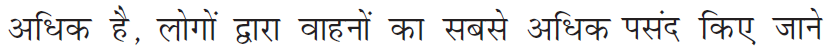 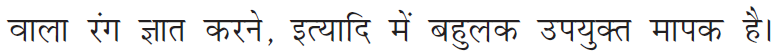 61
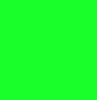 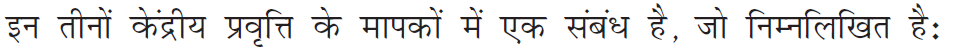 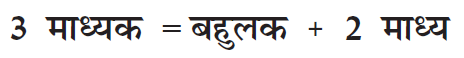 62
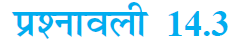 FOR EXERCISE PLEASE REFFER TO BOOK
63
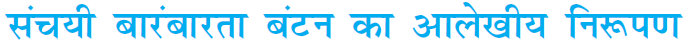 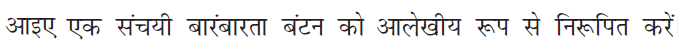 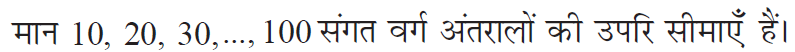 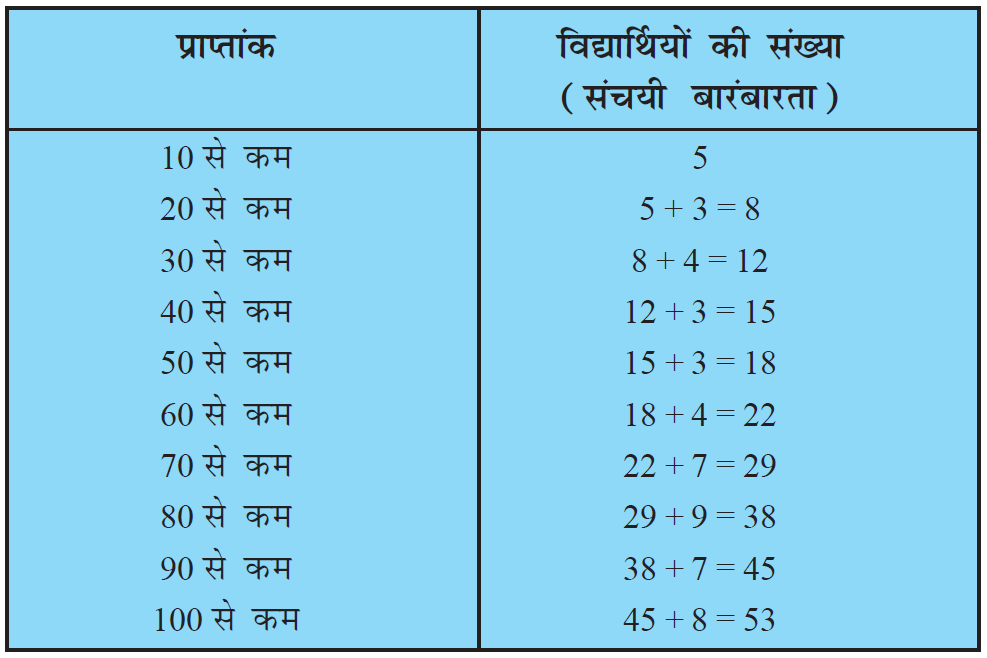 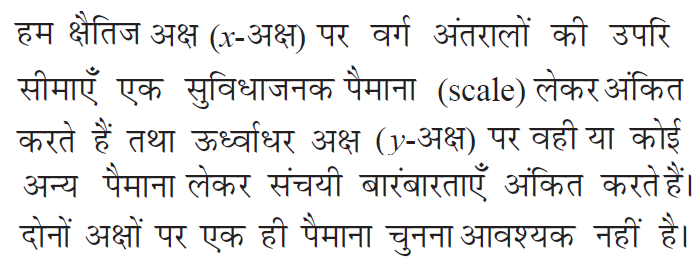 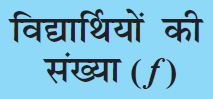 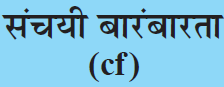 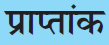 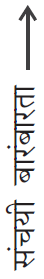 70
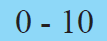 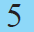 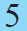 60
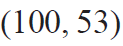 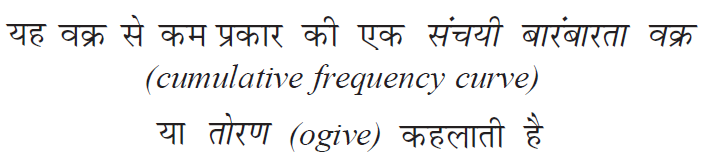 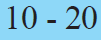 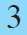 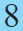 50
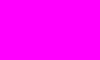 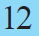 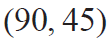 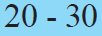 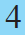 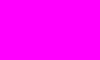 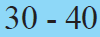 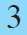 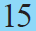 40
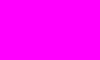 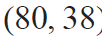 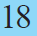 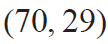 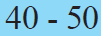 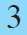 30
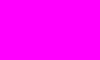 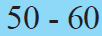 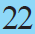 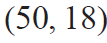 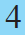 20
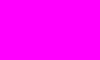 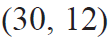 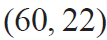 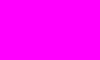 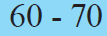 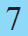 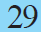 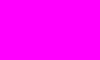 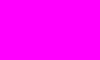 10
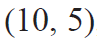 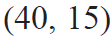 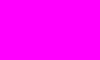 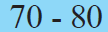 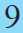 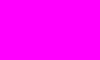 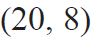 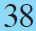 0
10
20
70
100
30
40
50
60
80
90
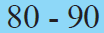 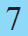 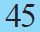 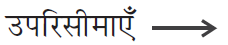 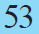 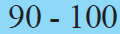 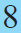 64
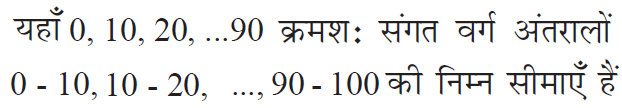 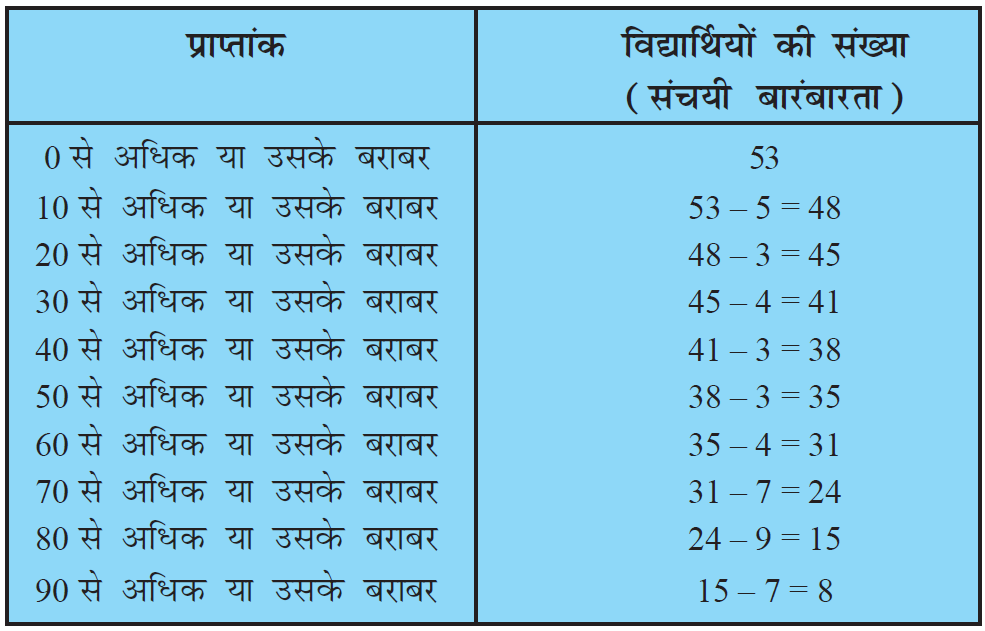 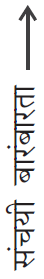 70
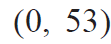 60
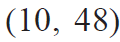 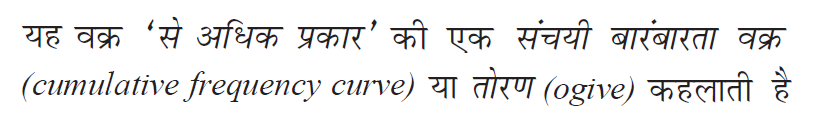 50
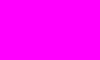 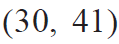 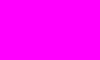 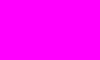 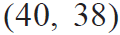 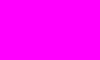 40
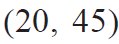 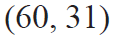 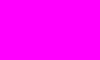 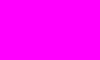 30
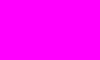 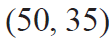 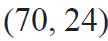 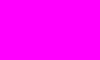 20
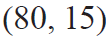 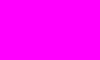 10
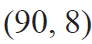 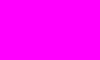 0
10
20
70
100
30
40
50
60
80
90
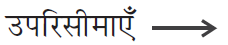 65
65
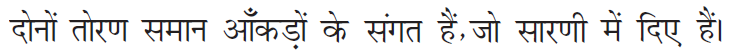 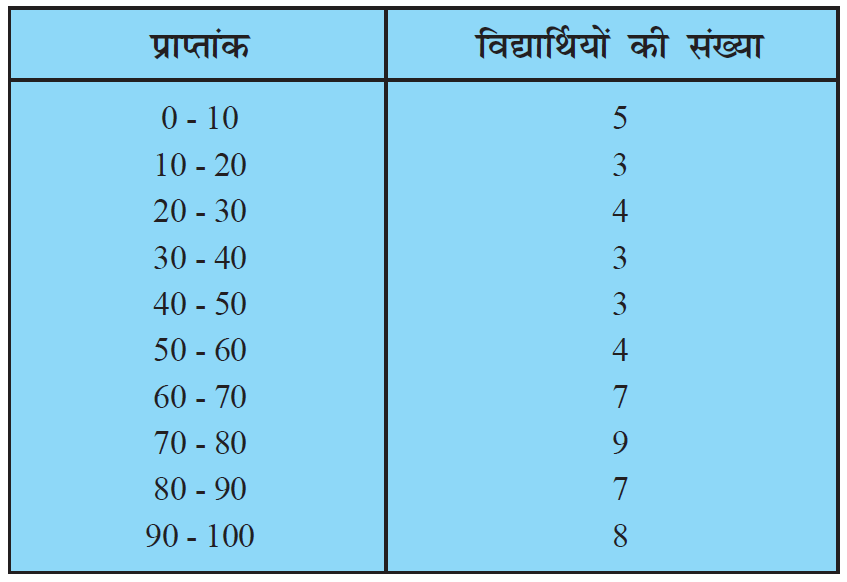 66
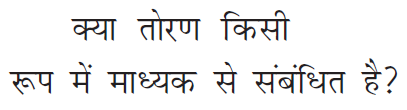 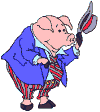 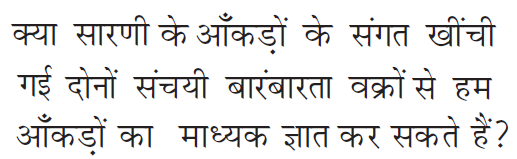 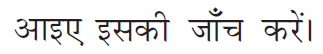 67
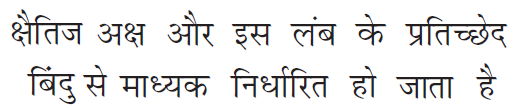 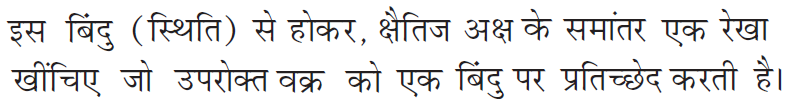 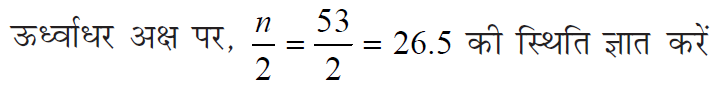 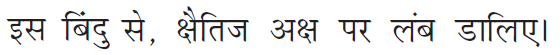 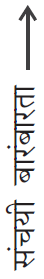 70
60
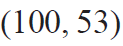 50
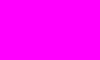 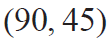 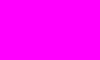 40
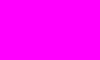 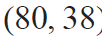 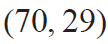 30
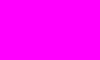 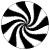 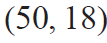 20
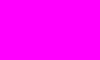 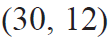 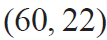 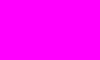 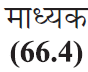 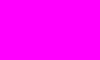 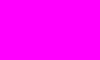 10
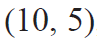 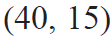 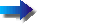 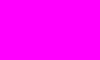 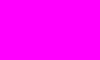 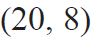 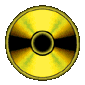 0
10
20
70
100
30
40
50
60
80
90
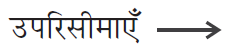 68
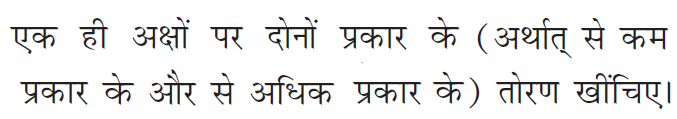 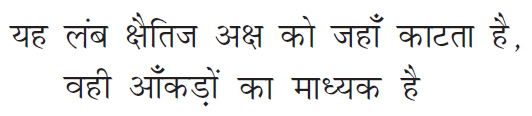 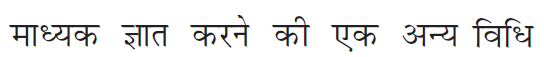 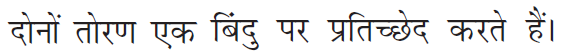 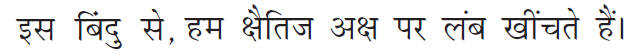 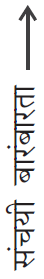 70
60
50
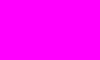 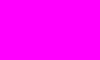 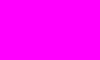 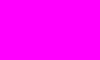 40
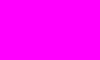 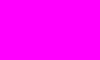 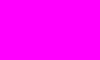 30
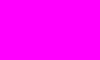 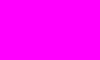 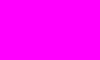 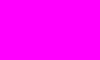 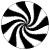 20
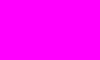 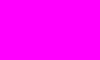 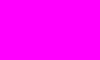 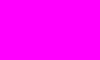 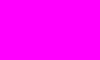 10
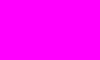 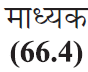 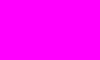 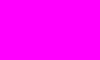 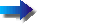 0
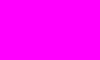 10
20
70
100
30
40
50
60
80
90
69
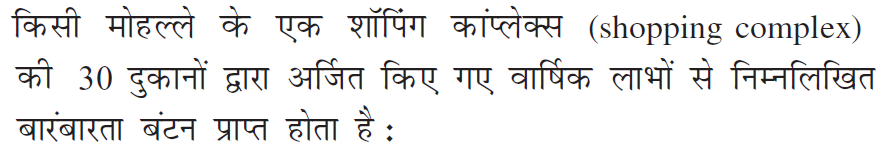 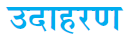 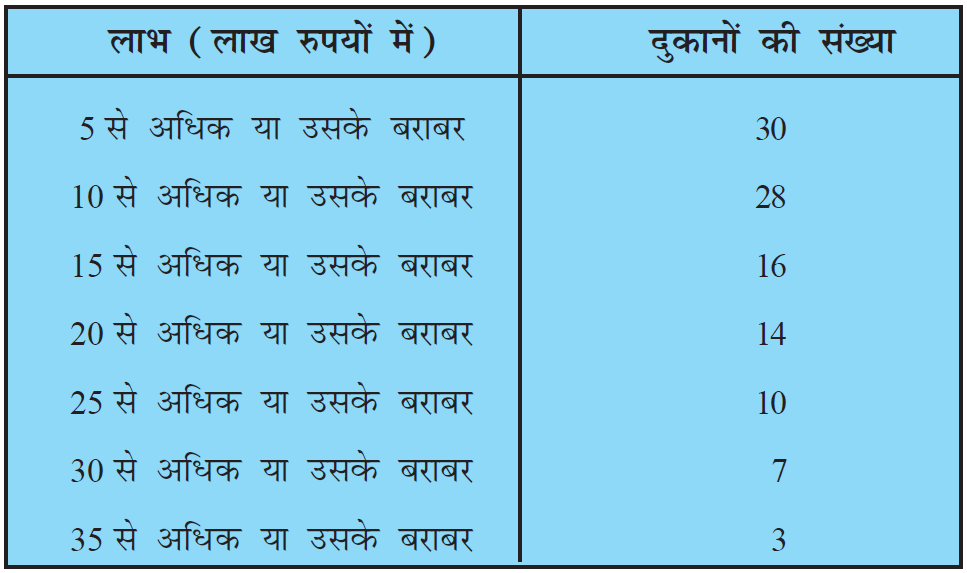 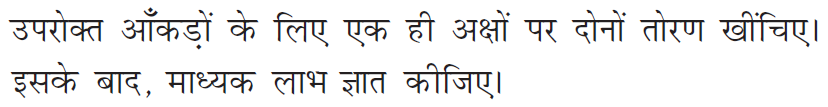 70
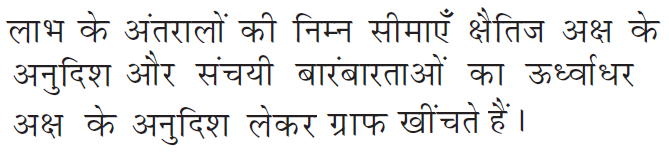 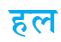 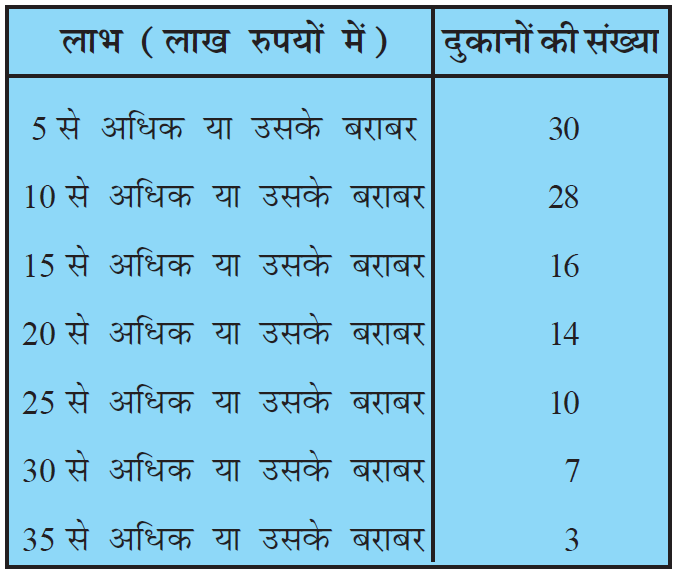 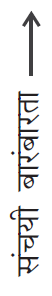 50
40
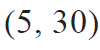 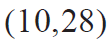 30
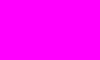 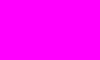 20
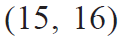 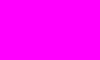 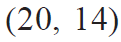 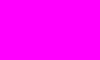 10
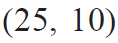 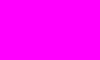 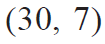 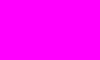 0
10
20
30
40
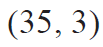 50
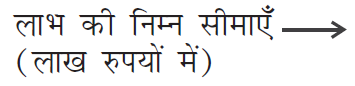 60
71
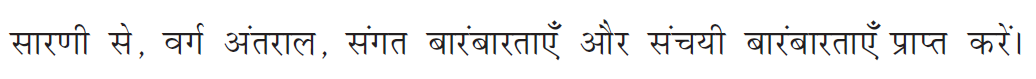 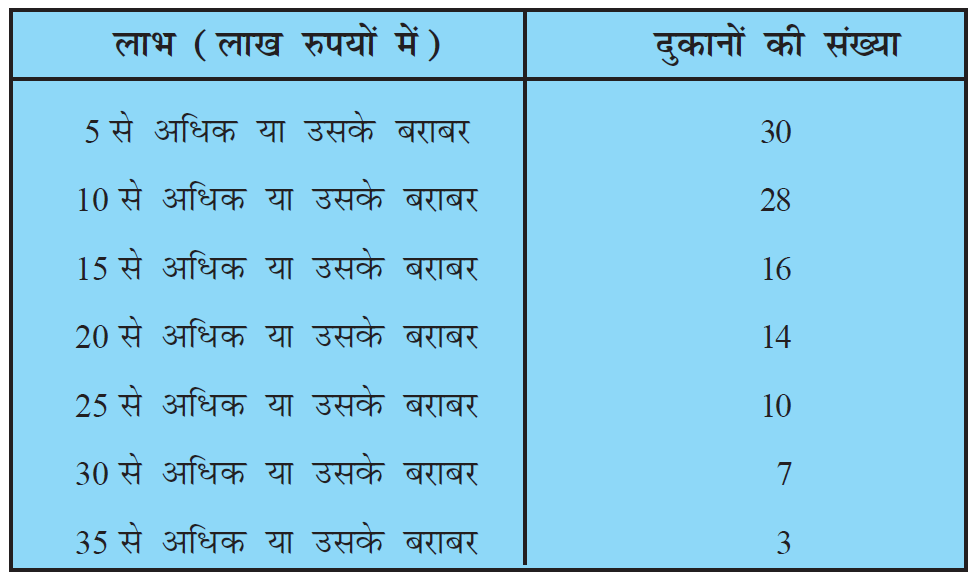 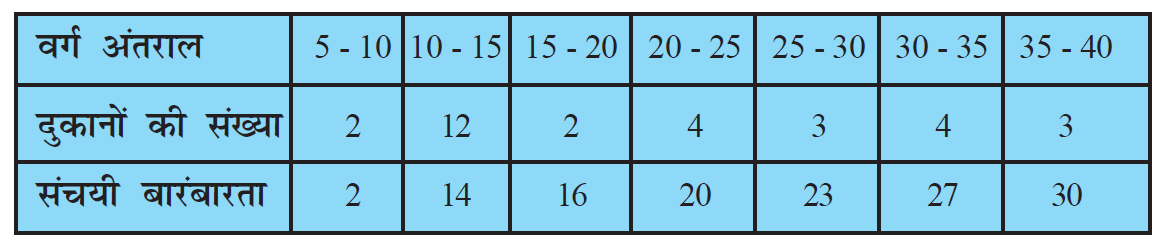 72
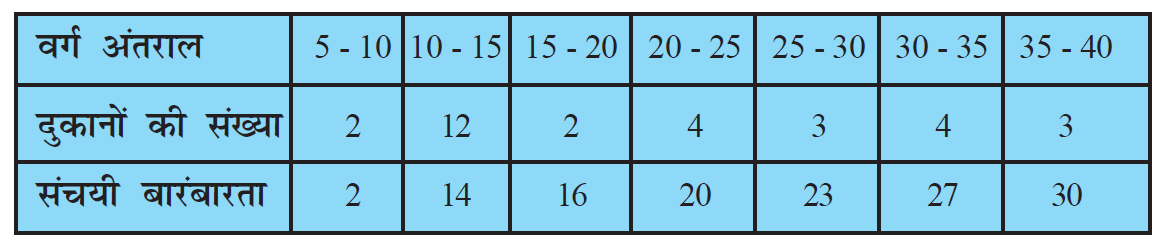 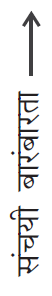 50
40
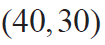 30
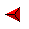 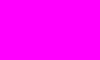 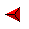 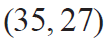 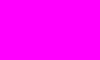 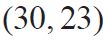 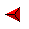 20
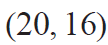 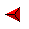 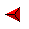 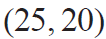 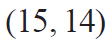 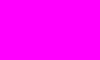 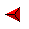 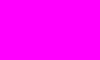 10
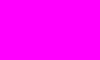 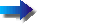 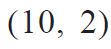 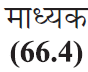 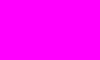 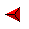 0
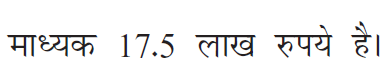 10
20
30
40
50
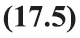 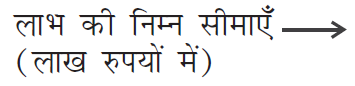 73
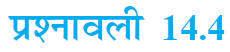 FOR EXERCISE PLEASE REFFER TO BOOK
74
REFERENCES
http://www.animationlibrary.com

http://www.animationsplayhouse.com

http://www.heatheranimations.com

http://www.ilovewavs.com

http://www.images.google.co.in

http://www.youtube.com

NCERT BOOKS
75
76